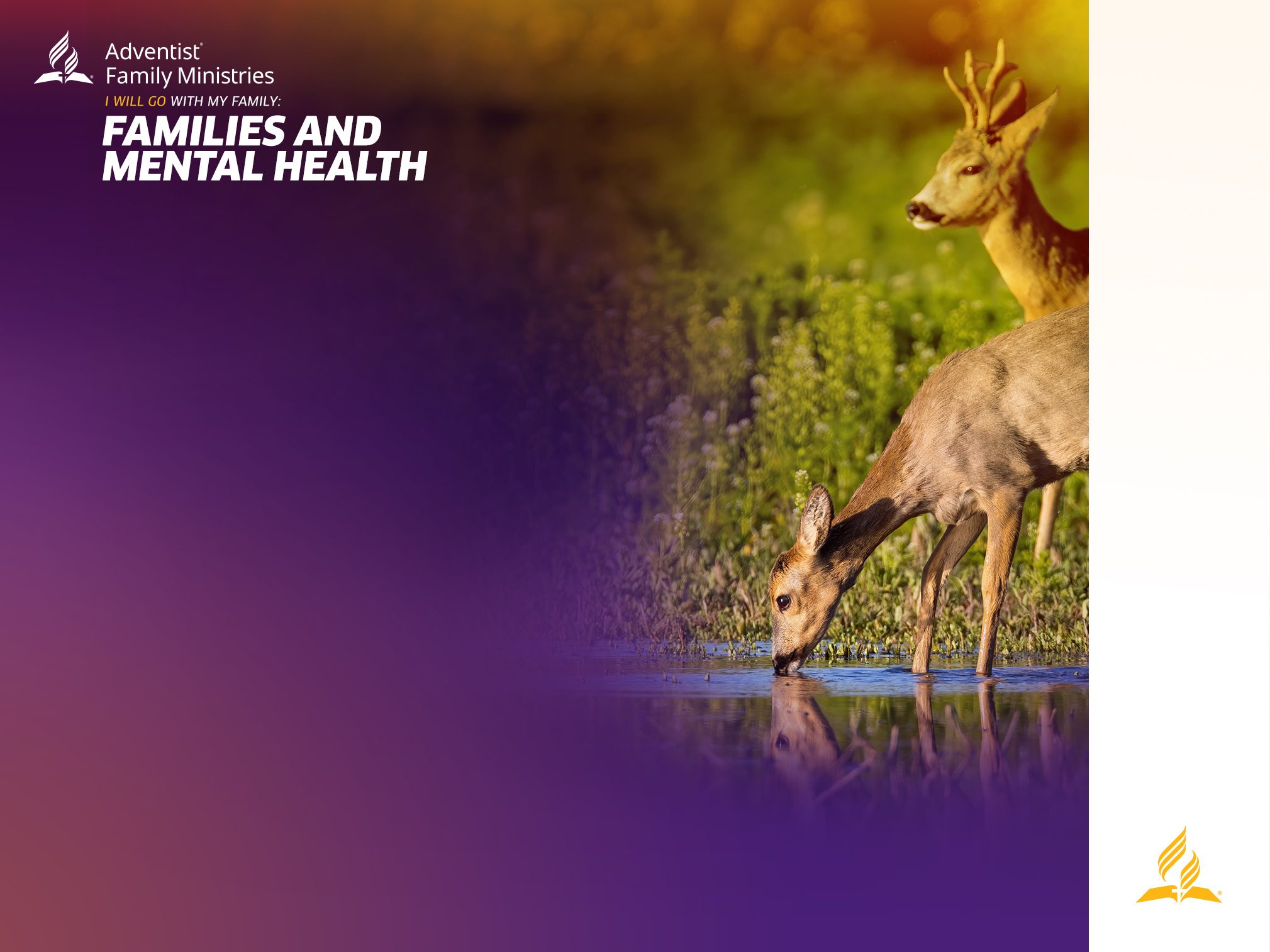 The Impact of Sexual Abuse on Children
Presented by: (add presenter’s name here)
Written by: Alina Baltazar, PhD, MSW, LMSW, CFLE, CCTP-I, CCTP-F is the MSW Program Director & Professor in the School of Social Work and Co-Associate Director for the Institute for the Prevention of Addictions at Andrews University, and also a psychotherapist who treats mental illness in children/adolescents and families in Berrien Springs, MI, USA.
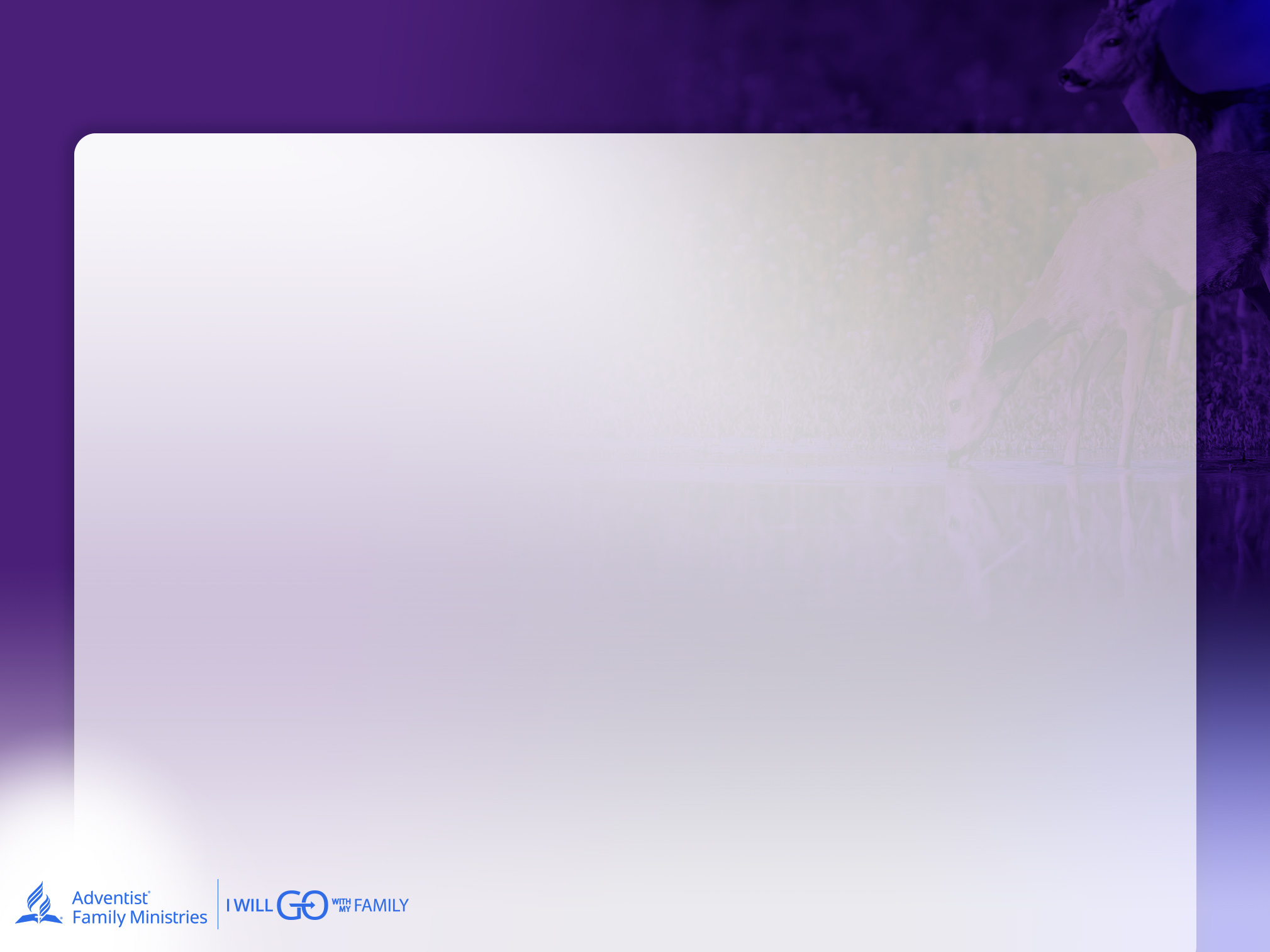 Texts
“Behold, children are a heritage 
from the Lord, the fruit of the womb 
is a reward.” 

Psalms 127:3 NKJV
The Impact of Sexual Abuse on Children
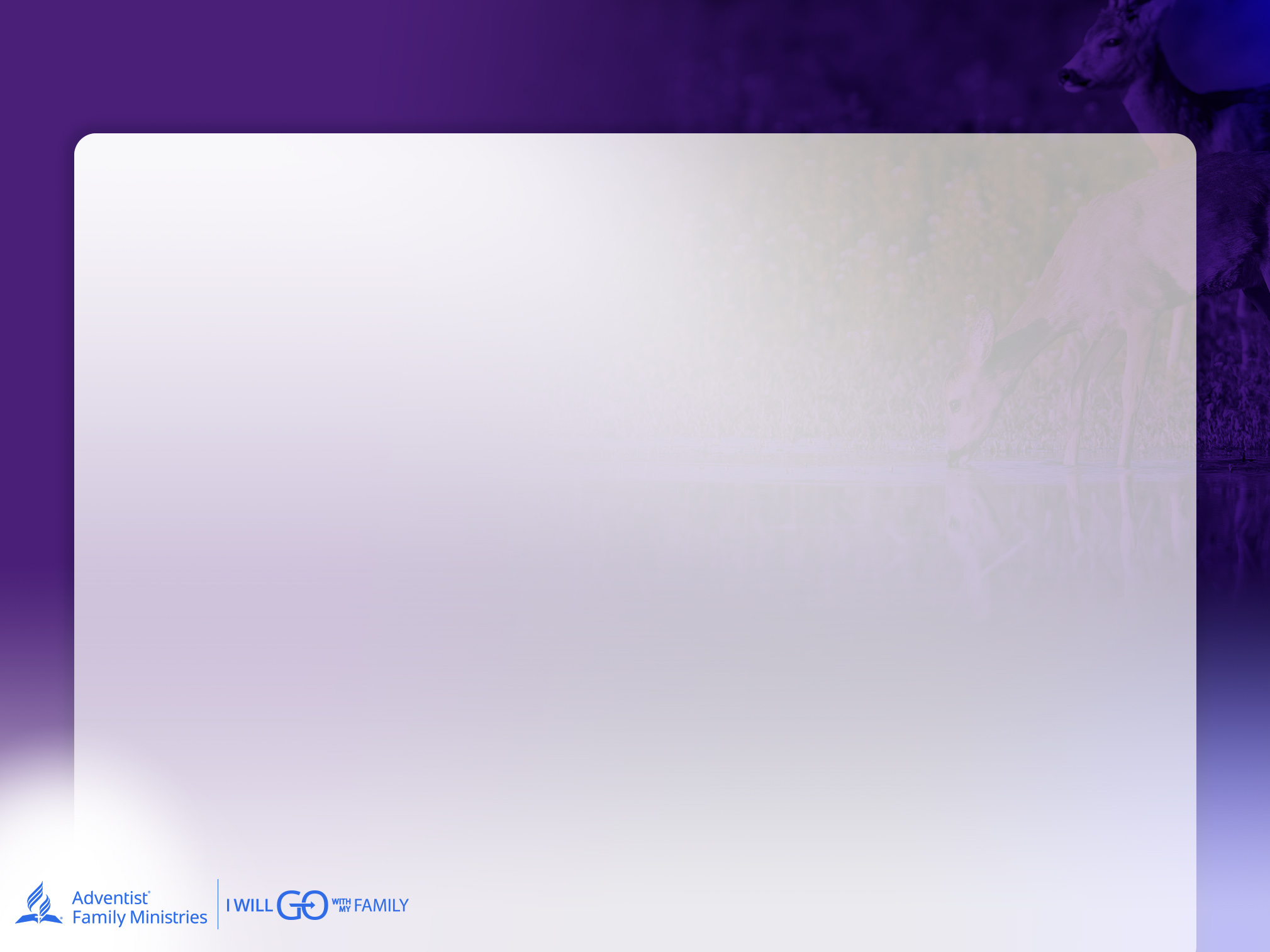 Texts
“Assuredly, I say to you, unless you are converted and become as little children, you will by no means enter the kingdom of heaven. Therefore whoever humbles himself as this little child is the greatest in the kingdom of heaven. Whoever receives one little child like this in My name receives Me. Whoever causes one of these little ones who believe in Me to sin, it would better for him if a millstone were hung around his neck, and he were drowned 
in the depth of the sea.” 
Matthew 18:3-6 NKJV
The Impact of Sexual Abuse on Children
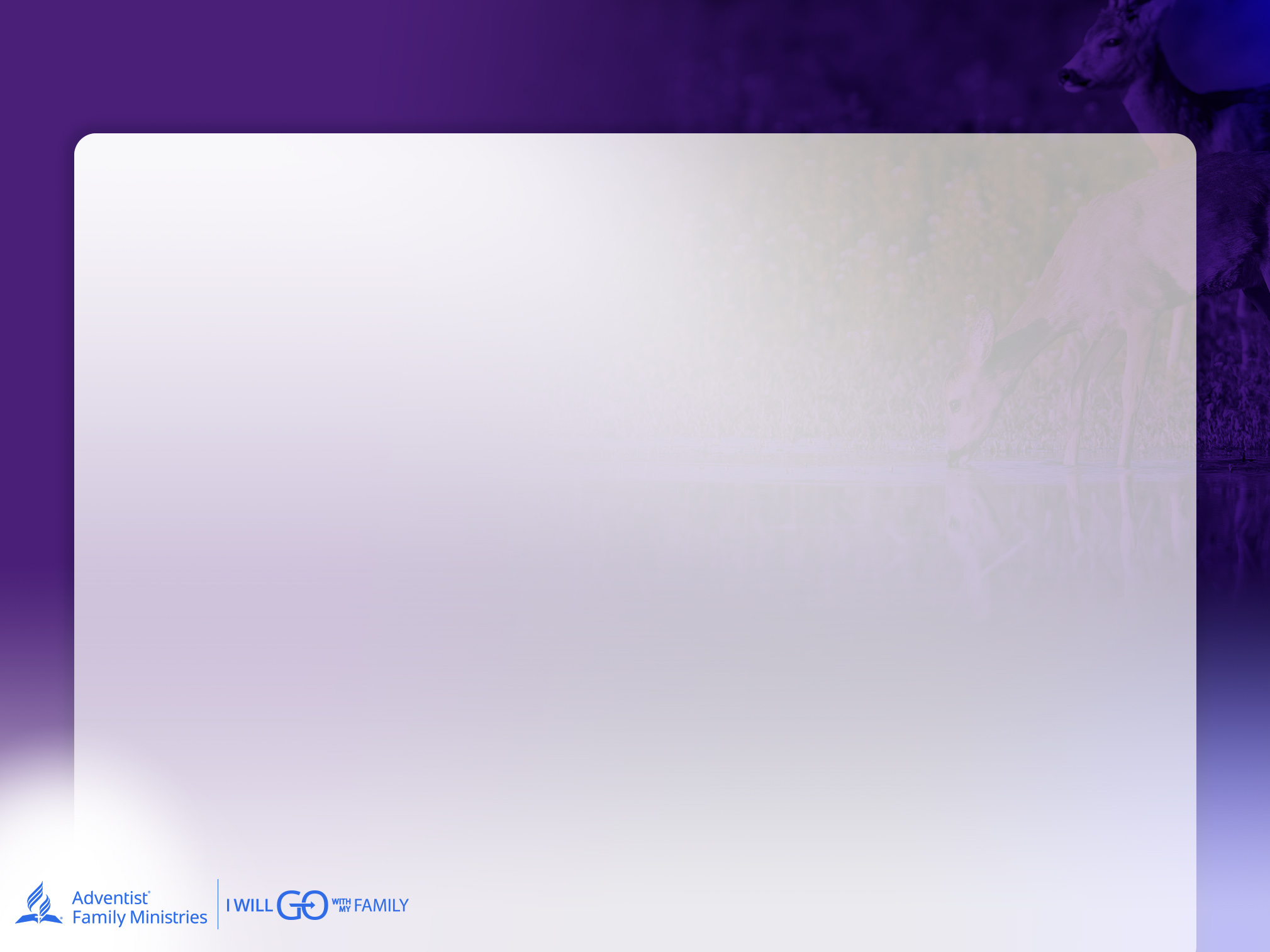 Statement of Purpose
The purpose of this seminar is to review the impact of sexual abuse on children, possible causes, how to recognize it in children, protect children from molestation, and where to get treatment for children who have been sexually assaulted.  

This seminar is from a Biblical perspective.
The Impact of Sexual Abuse on Children
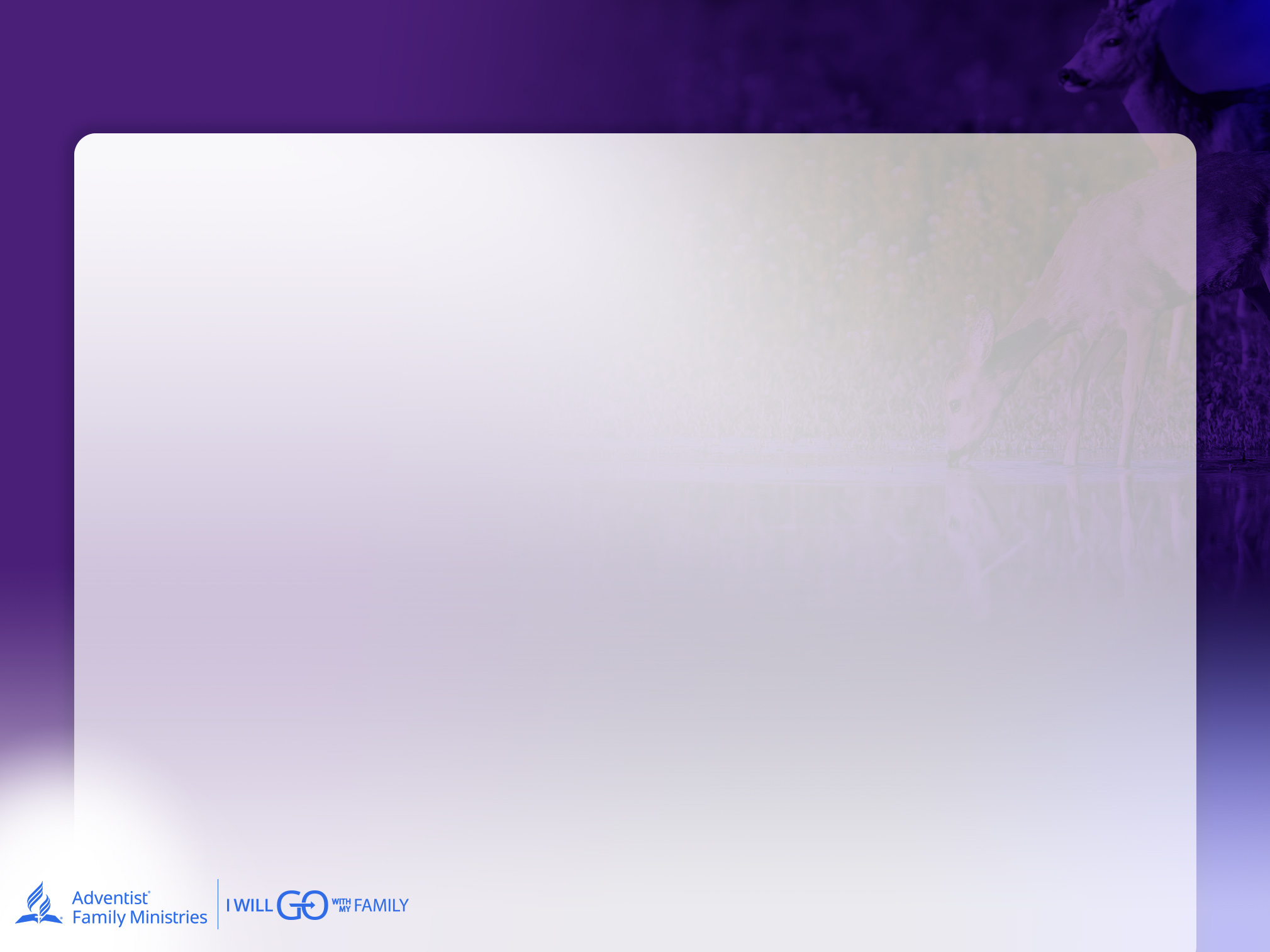 POLL QUESTION

How many of you personally know someone who was sexually assaulted as a child/teen or someone who has committed a sexual assault on 
a child or teen?
The Impact of Sexual Abuse on Children
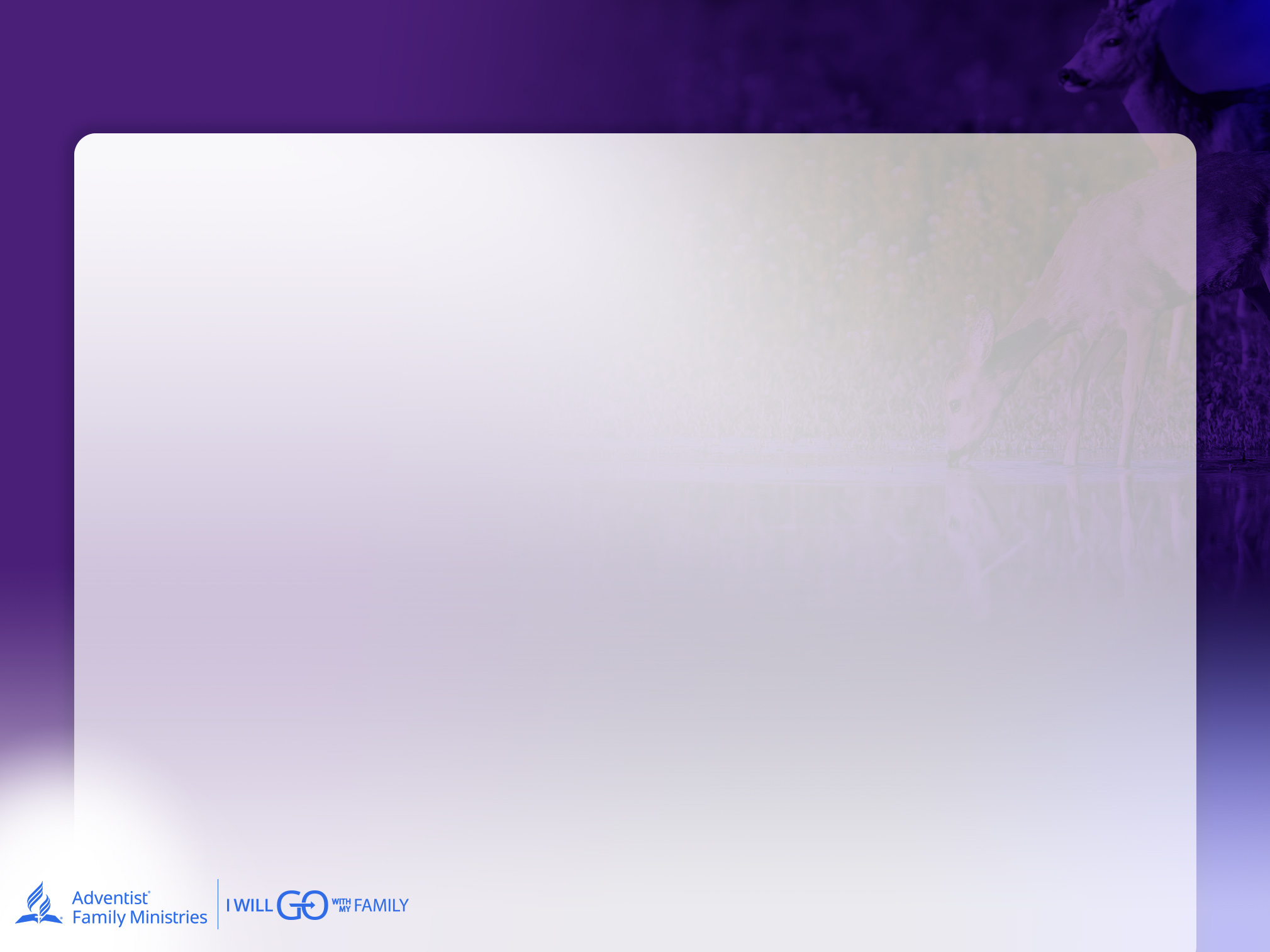 Introduction
Children are a special gift from God to humanity as mentioned in Psalms 127:3. 

Children are completely dependent on adults to care for their basic needs and to provide nurturing love and guidance. 

A stable and nurturing environment is essential for children to become healthy contributing members of society. 

There are many ways sin hurts a child’s development. One of the most devastating is sexual molestation.
The Impact of Sexual Abuse on Children
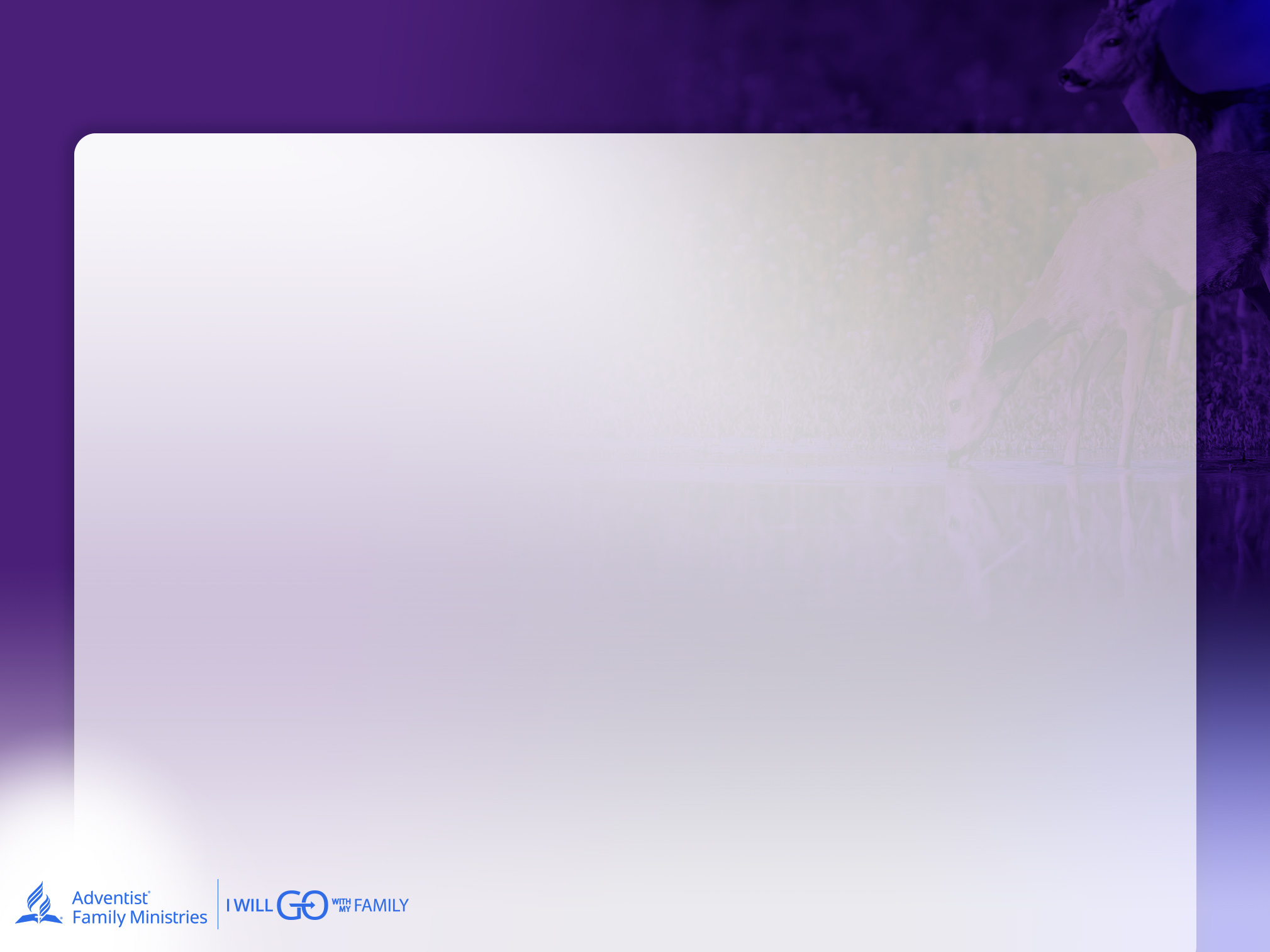 Rates
According to the Centers for Disease Control and Prevention (2022), child sexual abuse is a significant public health problem. Sexual abuse of a child includes the involvement of a child (person less than 18 years old) in some sort of sexual activity that violates laws or cultural expectations that the child doesn’t fully understand, does not consent to, or is developmentally unable to give consent.
The Impact of Sexual Abuse on Children
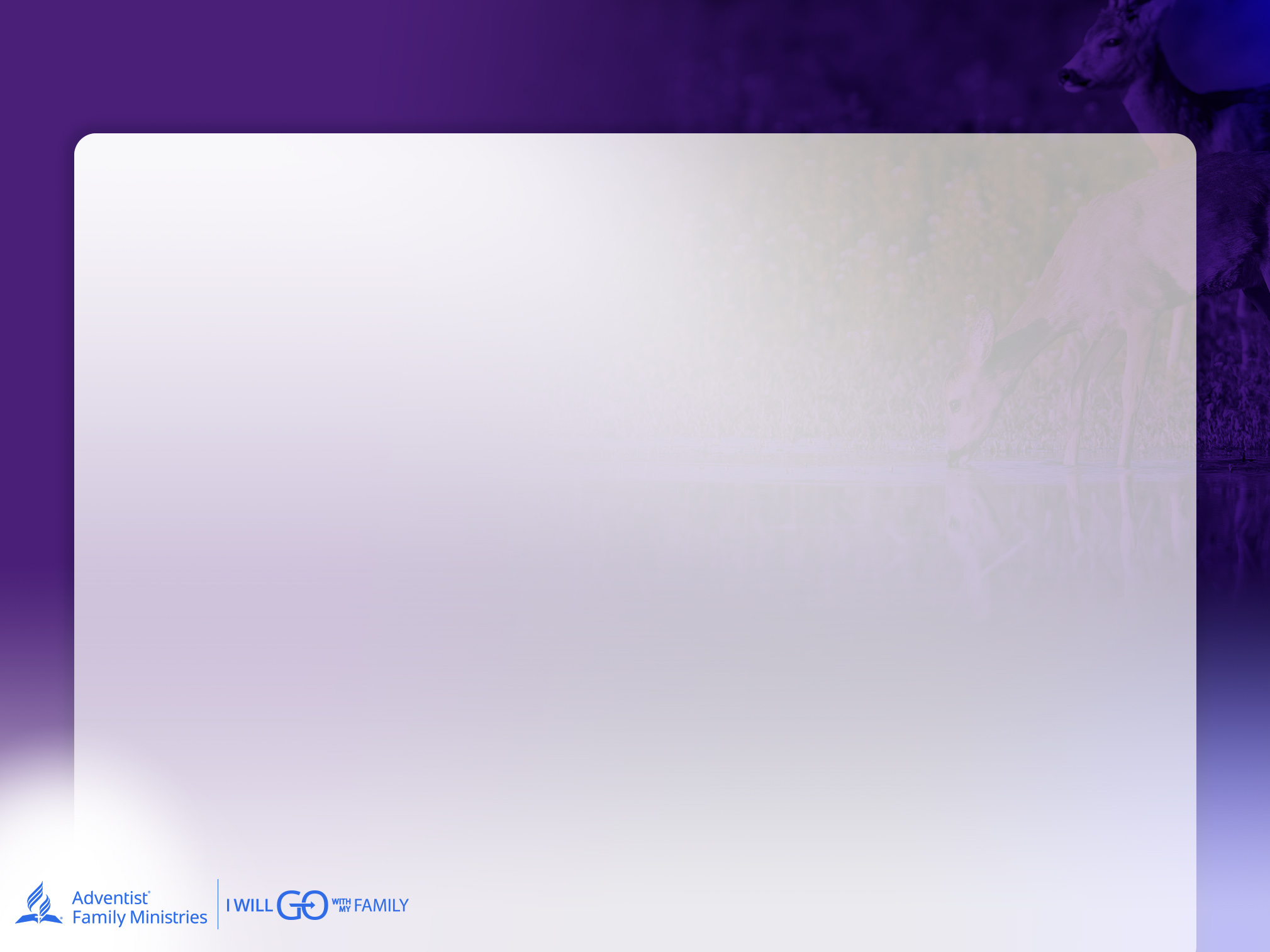 Rates
Children often don’t realize sexual abuse has occurred or never report sexual abuse out of fear of stigma or reprisal so these estimates may be low. Estimates will vary across different studies and states, but research generally has found that:

1 in 4 females and 1 and 6 males in the U.S. will experience a sexual assault before the age of 18.

91% of the perpetrators are people known to the child (friends and family members)

This abuse doesn’t just impact the child and family, but also a society with a lifetime economic burden of at least $9.3 billion as of 2015.
The Impact of Sexual Abuse on Children
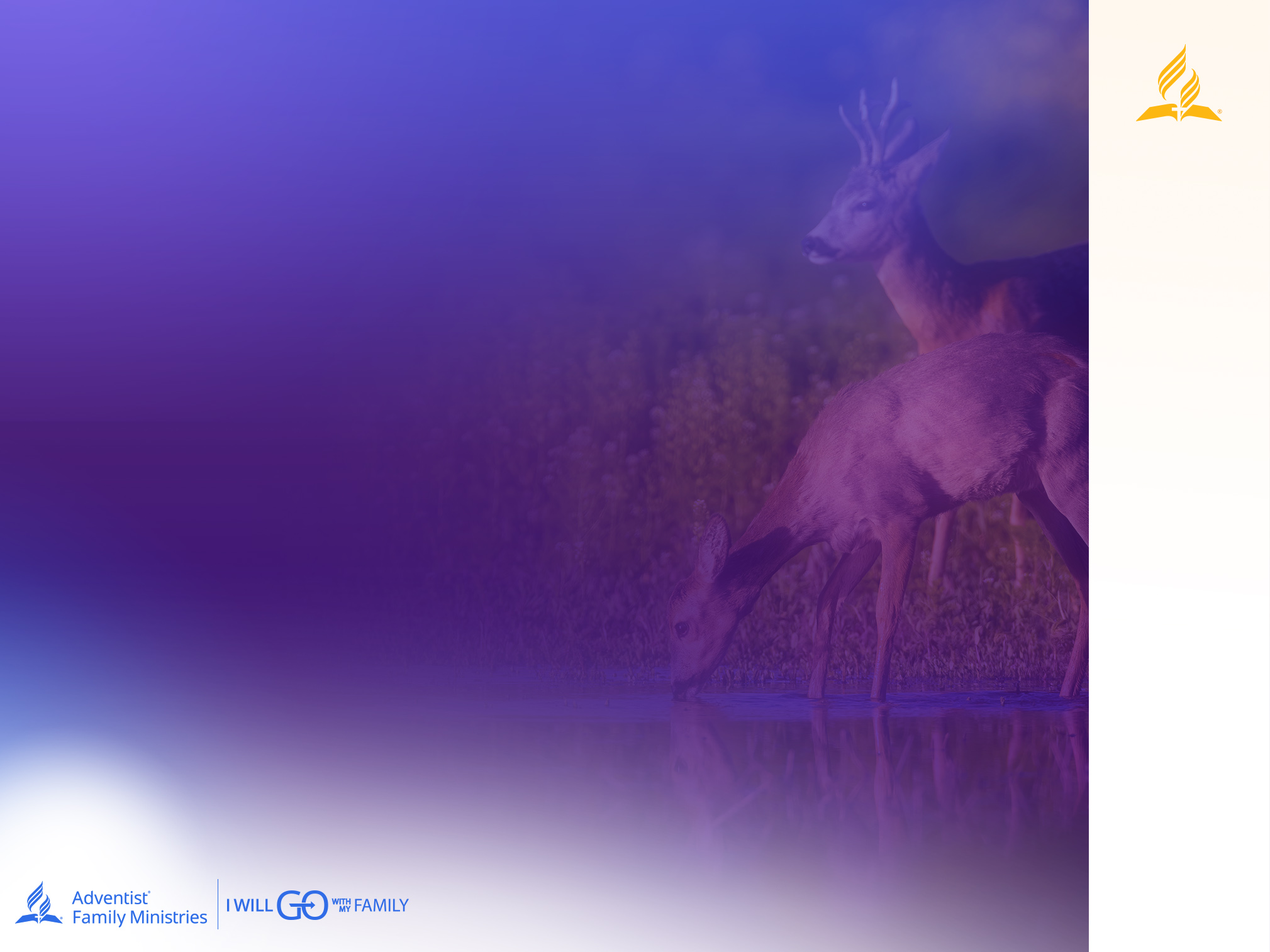 Discussion Question
Are these statistics scary to you or do you think it won’t happen 
to your child?
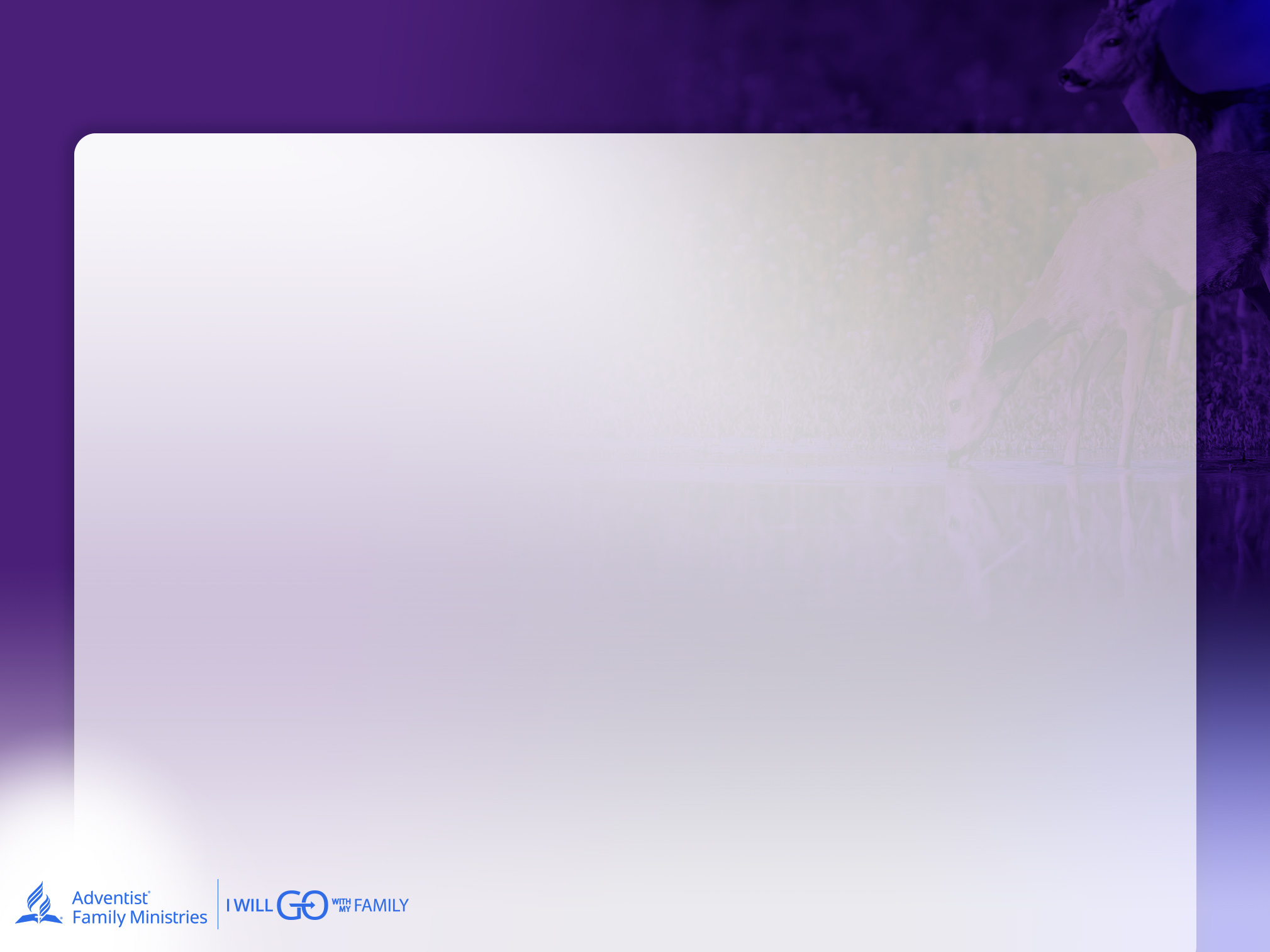 Impact of Sexual Abuse on Children/Teens
Of all the adverse childhood experiences a child can have, sexual abuse is the most harmful due to its long-term impact on a child’s development. According to the
CDC (2022), childhood sexual abuse impacts children/teens/adults in multiple ways.

Behaviorally
Emotionally
Physically
Spiritually
The Impact of Sexual Abuse on Children
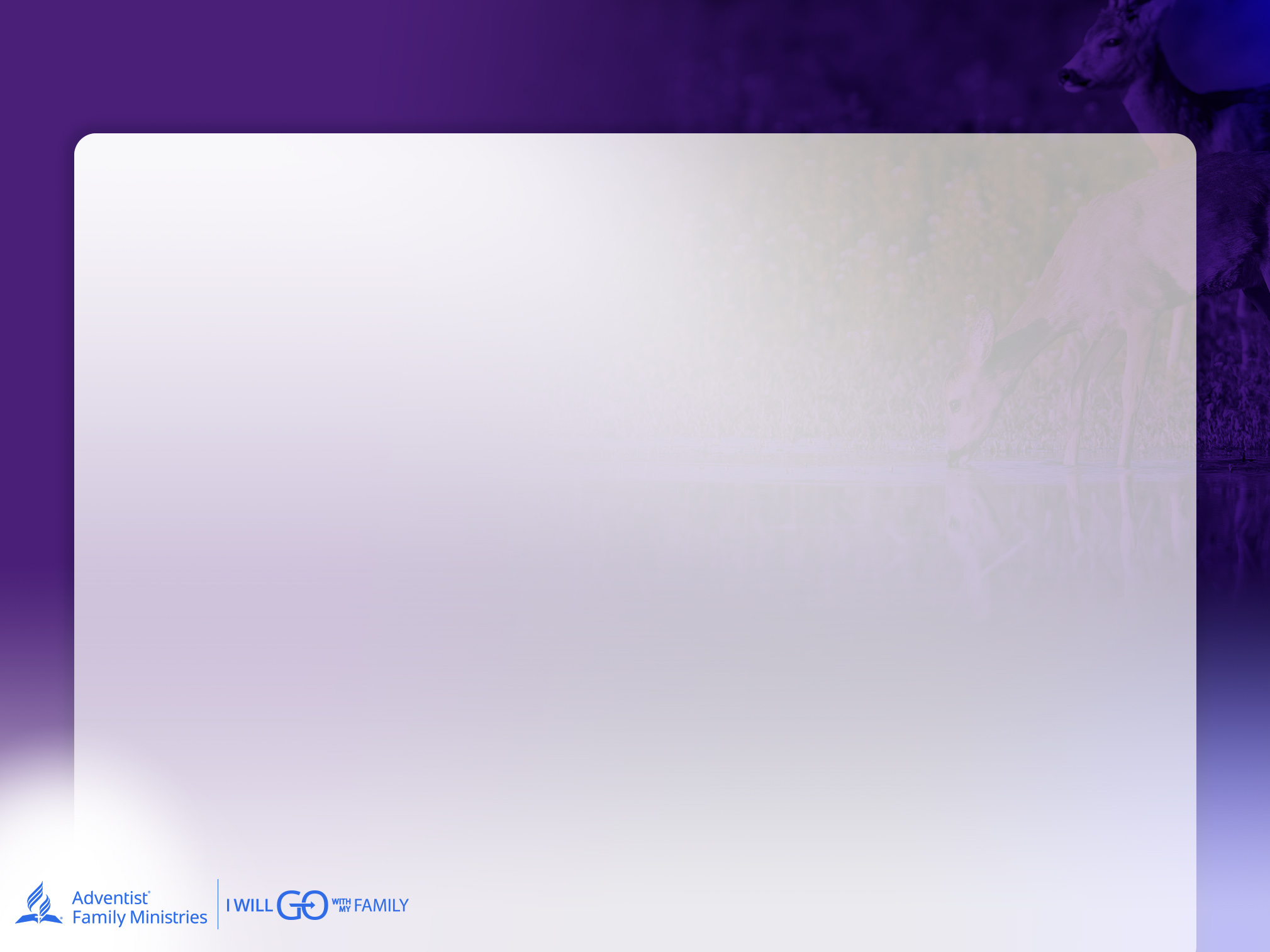 Impact of Sexual Abuse on Children/Teens
Behaviorally

More likely to use and abuse substances, including opioids, participate in risky sexual behaviors (multiple sexual partners or unprotected sex), and more likely to perpetrate sexual violence.
The Impact of Sexual Abuse on Children
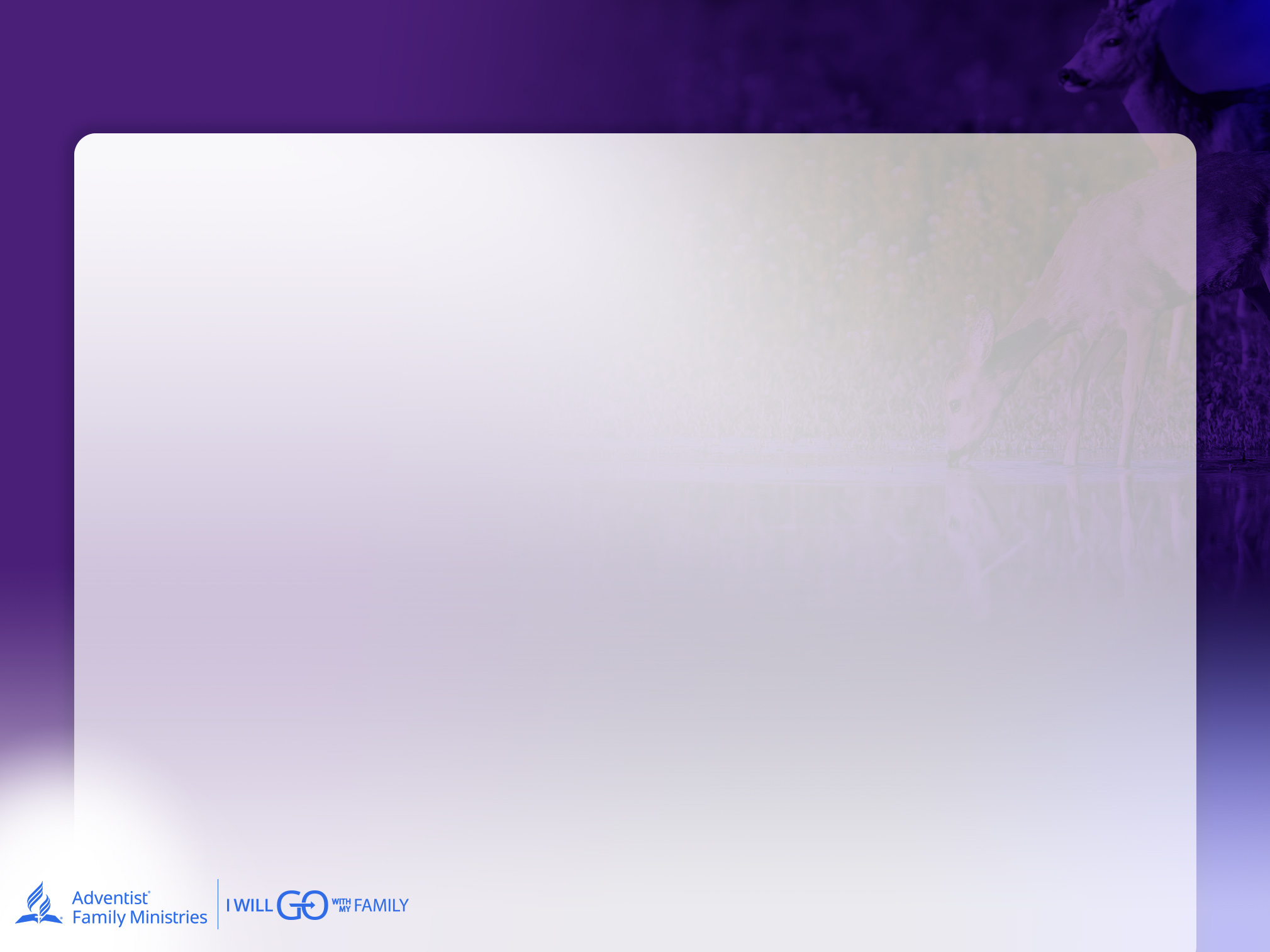 Impact of Sexual Abuse on Children/Teens
Emotionally

Higher rates of depression, suicide, and posttraumatic stress disorder (PTSD). More likely to be victimized later in life. Females who experienced child sexual abuse are 2-13 times more likely to experience sexual assault and twice the risk of domestic violence in adulthood.
The Impact of Sexual Abuse on Children
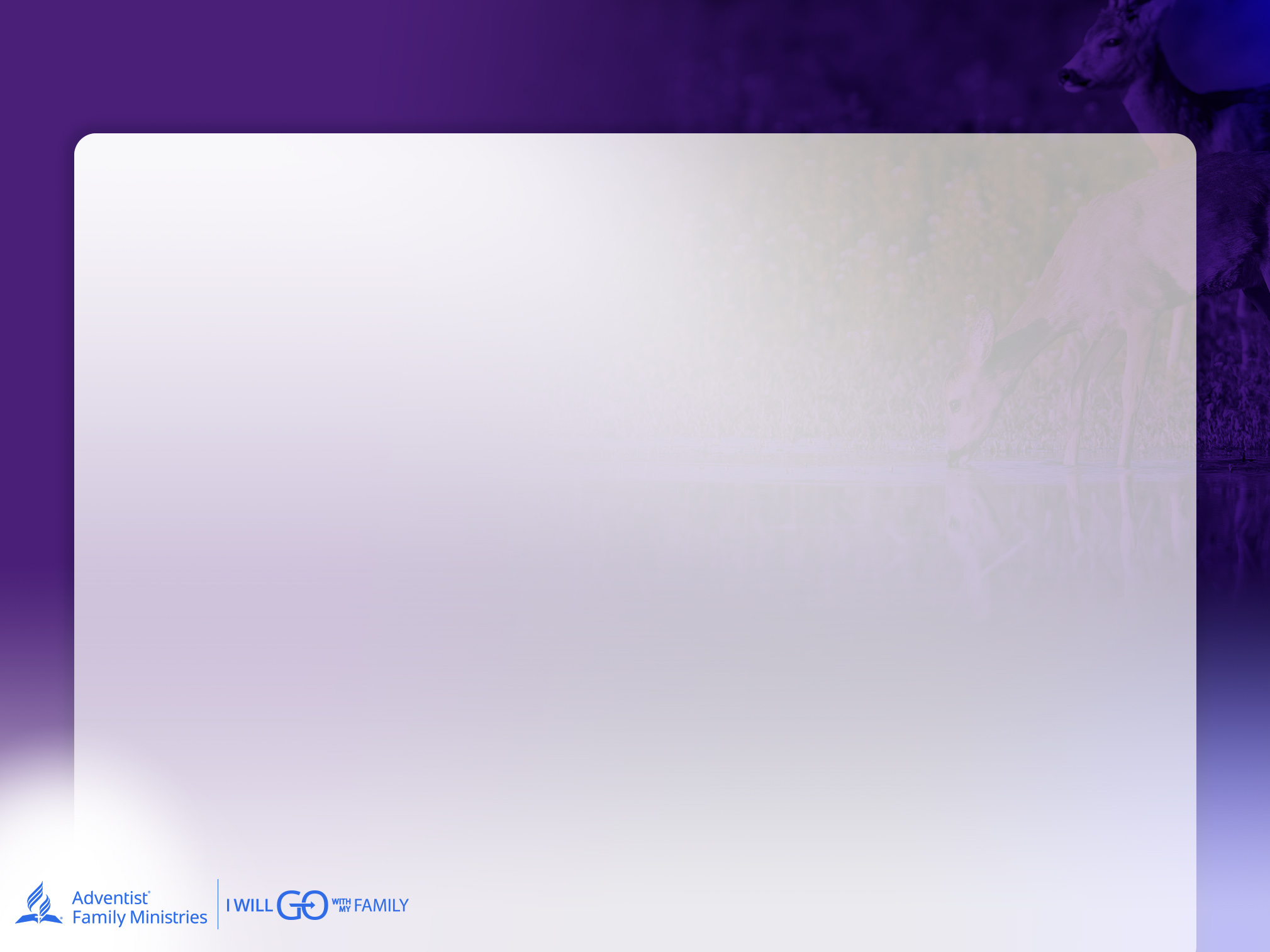 Impact of Sexual Abuse on Children/Teens
Physically

Higher rates of sexually transmitted infections, physical injuries, and chronic conditions later in life (heart disease, obesity, and cancer).
The Impact of Sexual Abuse on Children
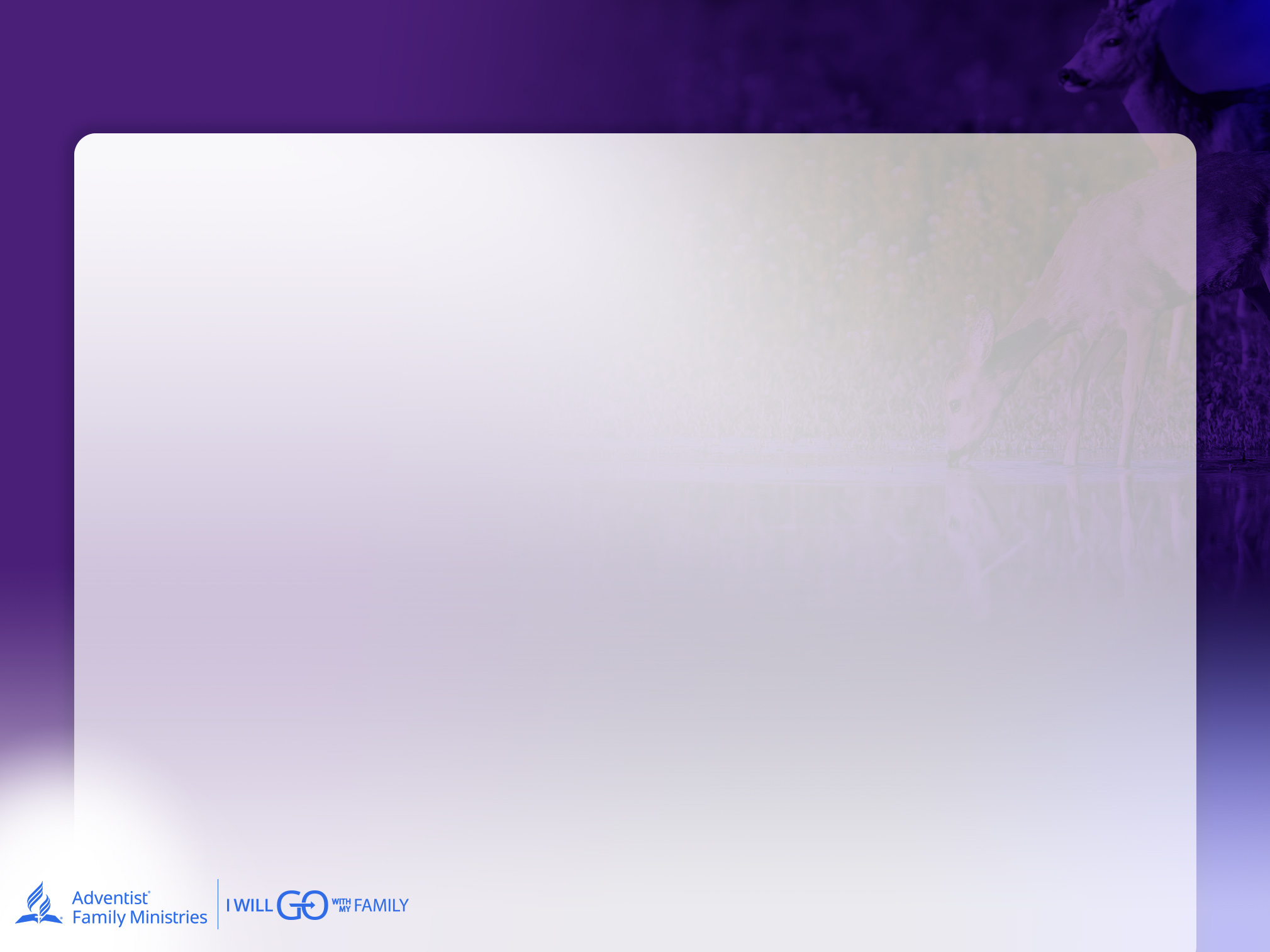 Impact of Sexual Abuse on Children/Teens
Spiritually

Since the vast majority of sexual assaults are committed by trusted adults, this can impact a child’s view of a caring heavenly Father. In addition, a child may have wondered how a loving God could have allowed the abuse to happen or didn’t save him/her from an abusive home. Jesus knew how harming a child can have devastating effects when he said, “Whoever causes one of these little ones who believe in me to sin, it would be better for him if a great millstone were hung around his neck, and he were thrown into the sea.” Mark 9:42. NKJV
The Impact of Sexual Abuse on Children
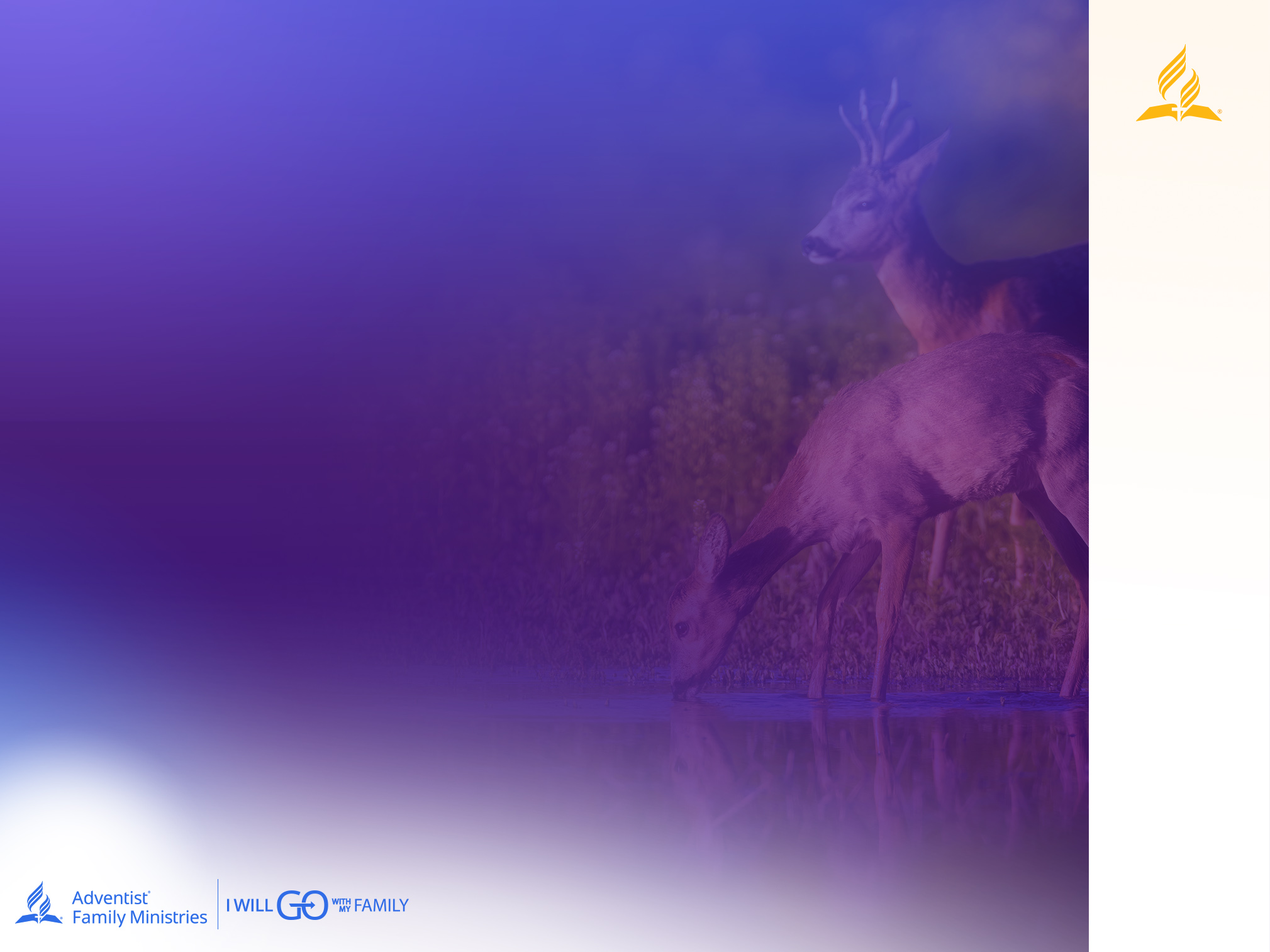 Discussion Question
Are these statistics scary to you or do you think it won’t happen to your child?
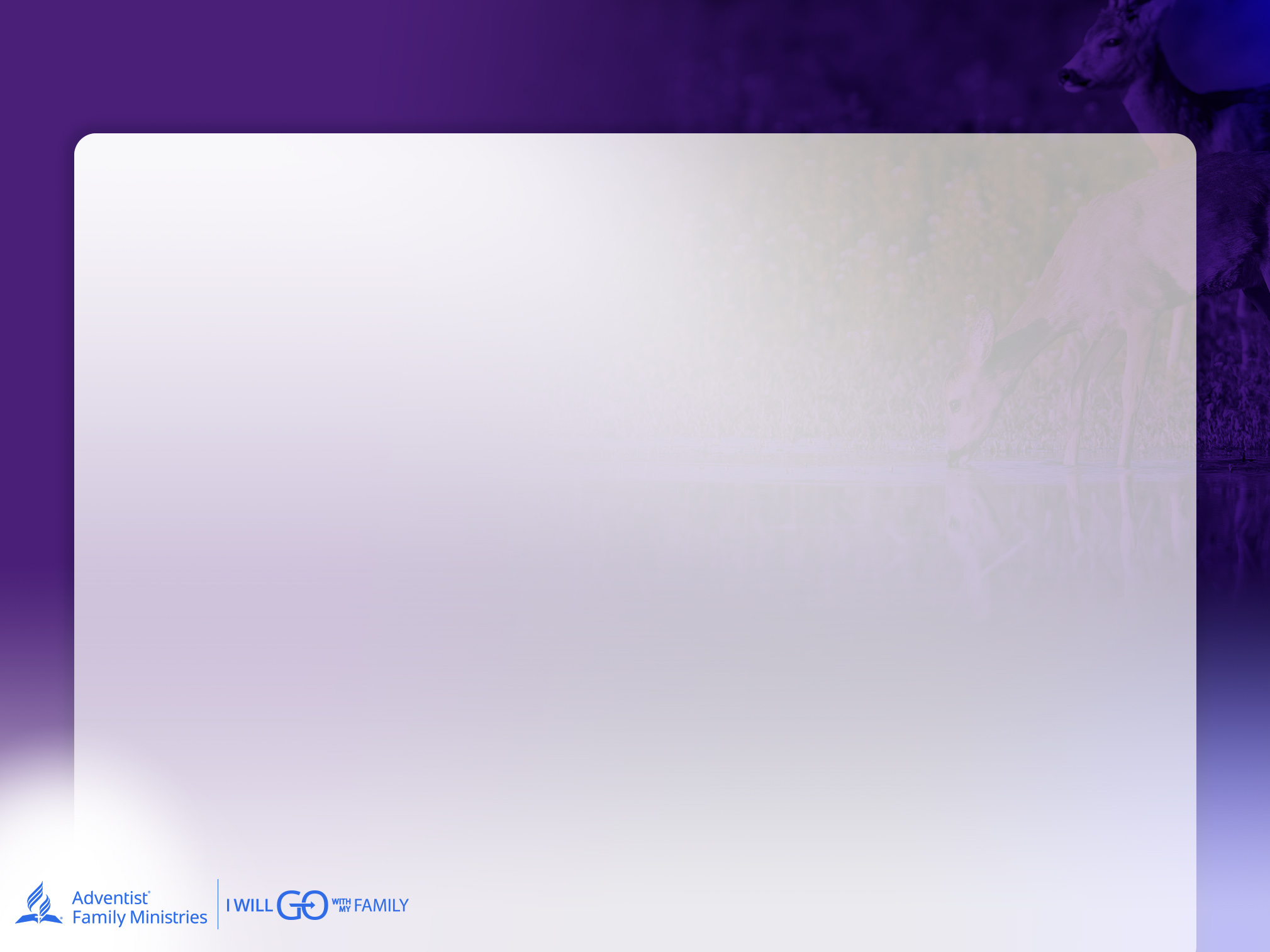 Recognizing Sexual Assault in Children/Teens
Children naturally explore their sexuality and reproductive parts as they develop, especially around toilette training and then puberty.

These are signs of normal child development and not symptoms of sexual abuse.

Children do need to be trained to set up boundaries related to their reproductive parts, but they shouldn’t feel horrified by their body parts based on adults’ reactions.  

Parents are encouraged to teach their children the difference between good and bad touch.
The Impact of Sexual Abuse on Children
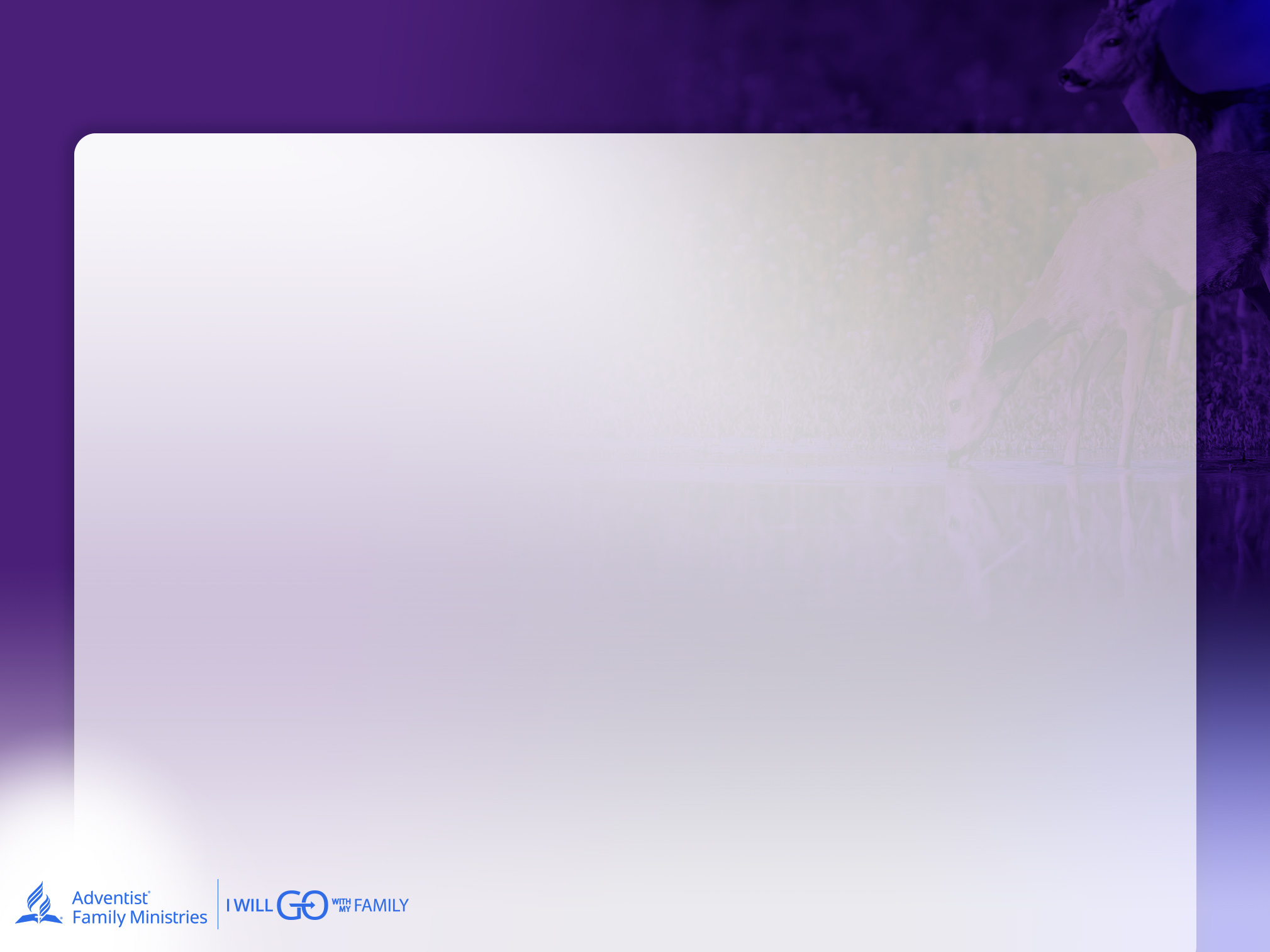 Physical Signs of Sexual Assault in Children/Teens
It can be difficult to recognize signs of sexual abuse in children. The best way is just to notice any behavior or emotional differences that aren’t explained by any other changes in the child’s life. They can be very subtle because the abuser is good at hiding what he/she is doing and has probably threatened the child if he/she told anyone. Children often don’t realize what is happening to them or how to express their fears and discomfort. Here are some signs a young child might be experiencing sexual molestation, according to the Rape, Abuse, & Incest National Network (RAINN, 2022):

Sexually transmitted infections

Signs of trauma around the genital area or unexplained blood on sheets, underwear, or clothing
The Impact of Sexual Abuse on Children
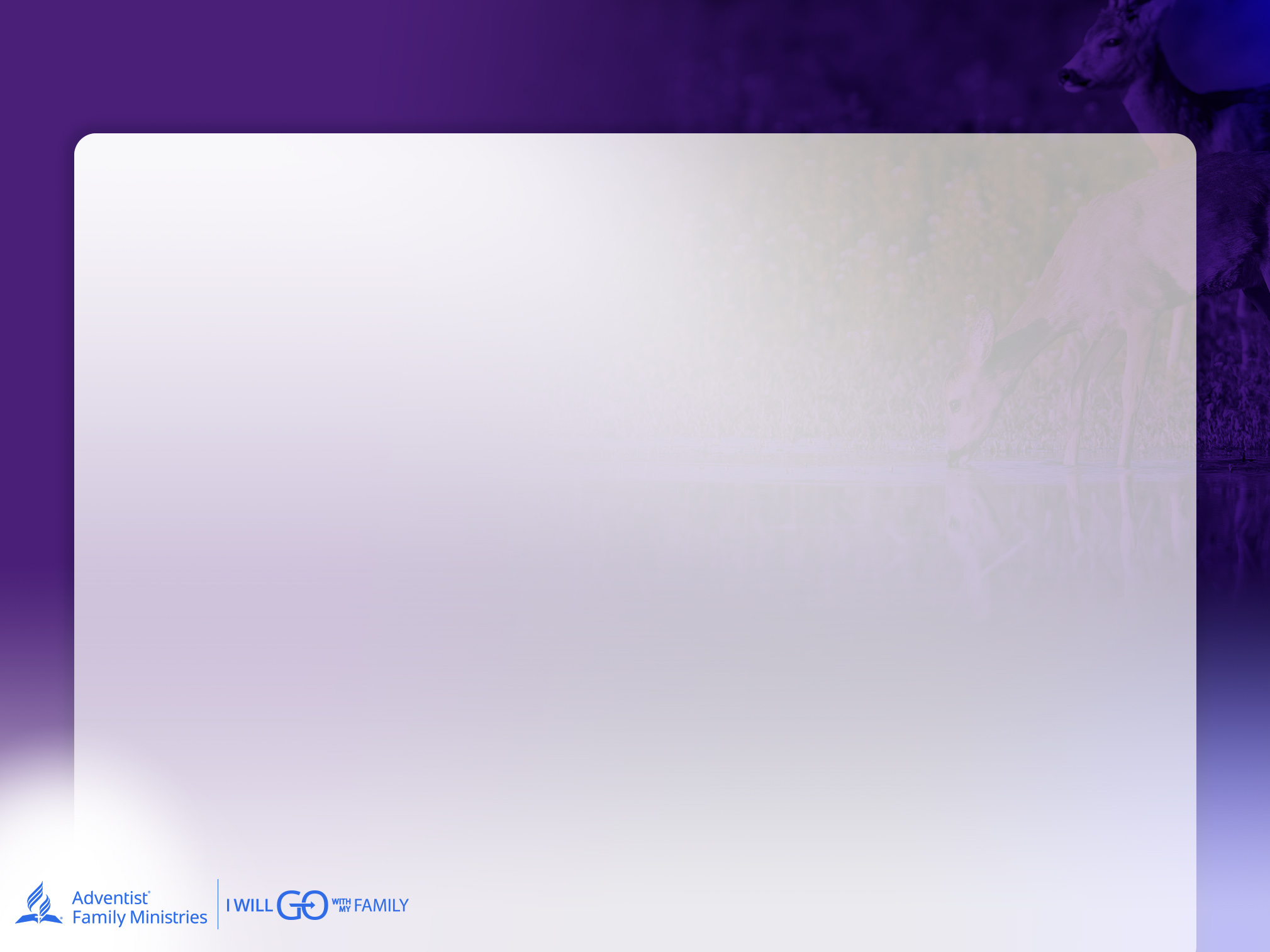 Behavioral Signs of Sexual Assault in Children/Teens
Excessive talk about or knowledge of sexual topics

Keeping secrets, not talking as much as usual

Not wanting to be left alone with certain people or being afraid to be away from primary caregivers, especially if this is a new behavior

Regressive behaviors or resuming behaviors they had grown out of, such as thumb sucking or bedwetting

Overly compliant behavior
Sexual behavior that is inappropriate for the child’s age
Spending an unusual amount of time alone

Trying to avoid removing clothing to change or bathe
The Impact of Sexual Abuse on Children
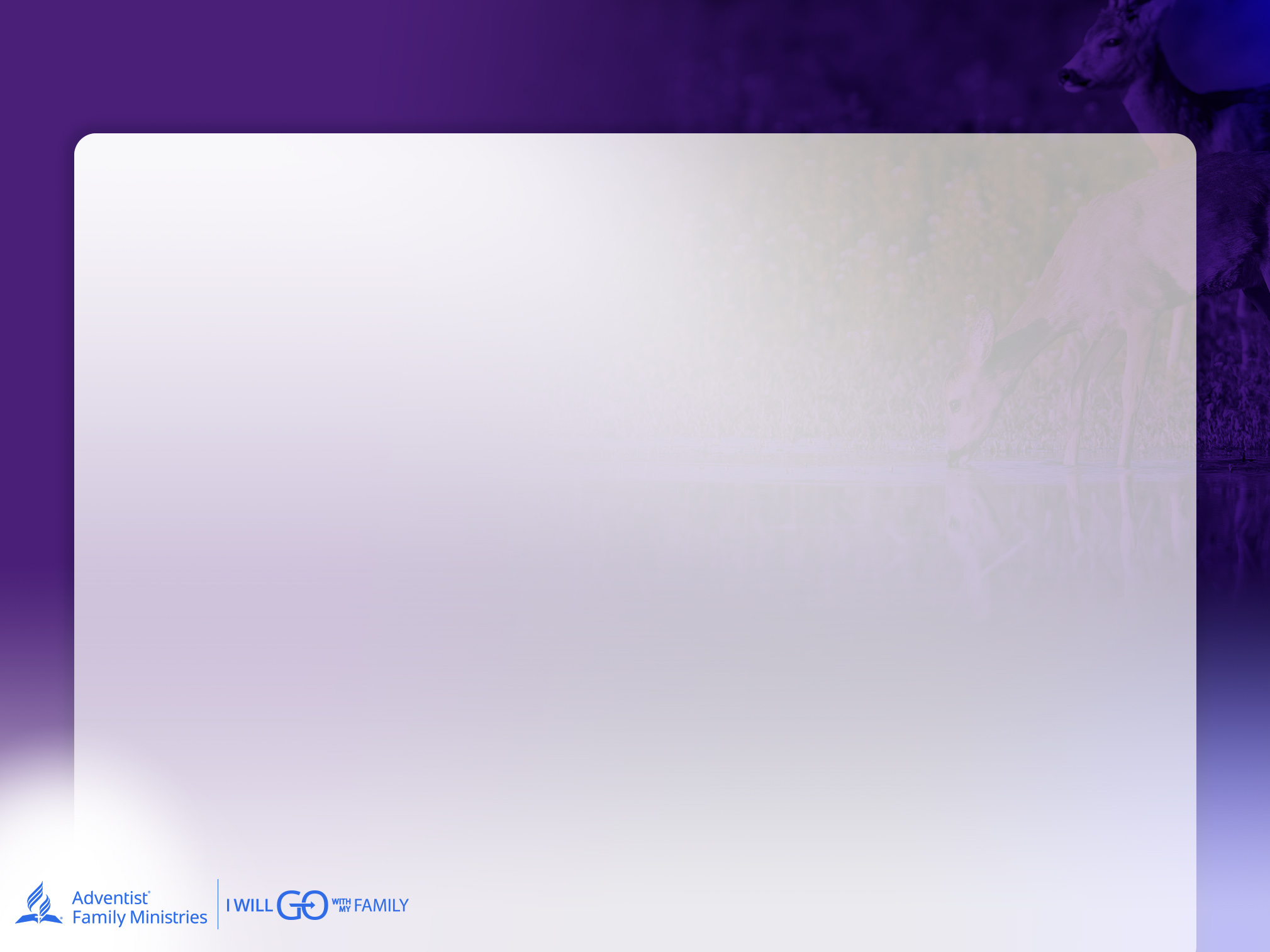 Emotional Signs of Sexual Assault in Children/Teens
Keeping Change in eating habits

Changes in mood or personality, such as increased aggression

Decrease in confidence or self-image

Excessive worry or fearfulness

Increase in unexplained health problems such as stomach aches and headaches

Loss or decrease in interest in school, activities, and friends

Nightmares or fear of being alone at night

Self-harming behaviors
The Impact of Sexual Abuse on Children
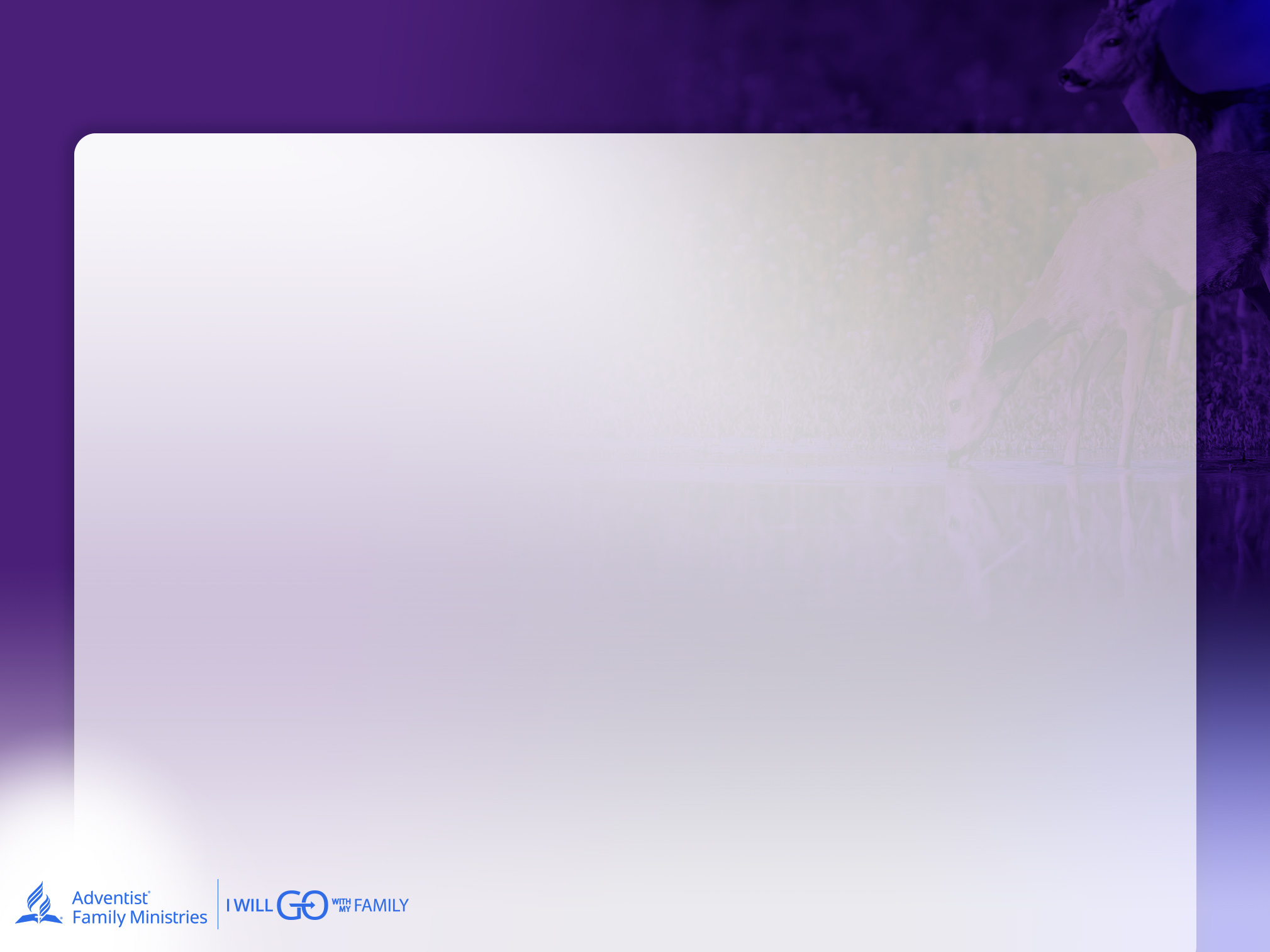 Signs of Sexual Assault in Teens
Unusual weight gain or loss
Unhealthy eating patterns, like a loss of appetite or excessive eating
Signs of physical abuse, such as bruises
Sexually transmitted infections or other genital infections
Signs of depression
Anxiety or worry
Failing grades
Changes in self-care, such as paying less attention to hygiene, appearance, or fashion than they usually do

Sexual behavior and dress that is inappropriate and a change from usual behavior 
Self-harming behavior
Expressing thoughts about suicide or suicidal behavior
Alcohol or drug use
The Impact of Sexual Abuse on Children
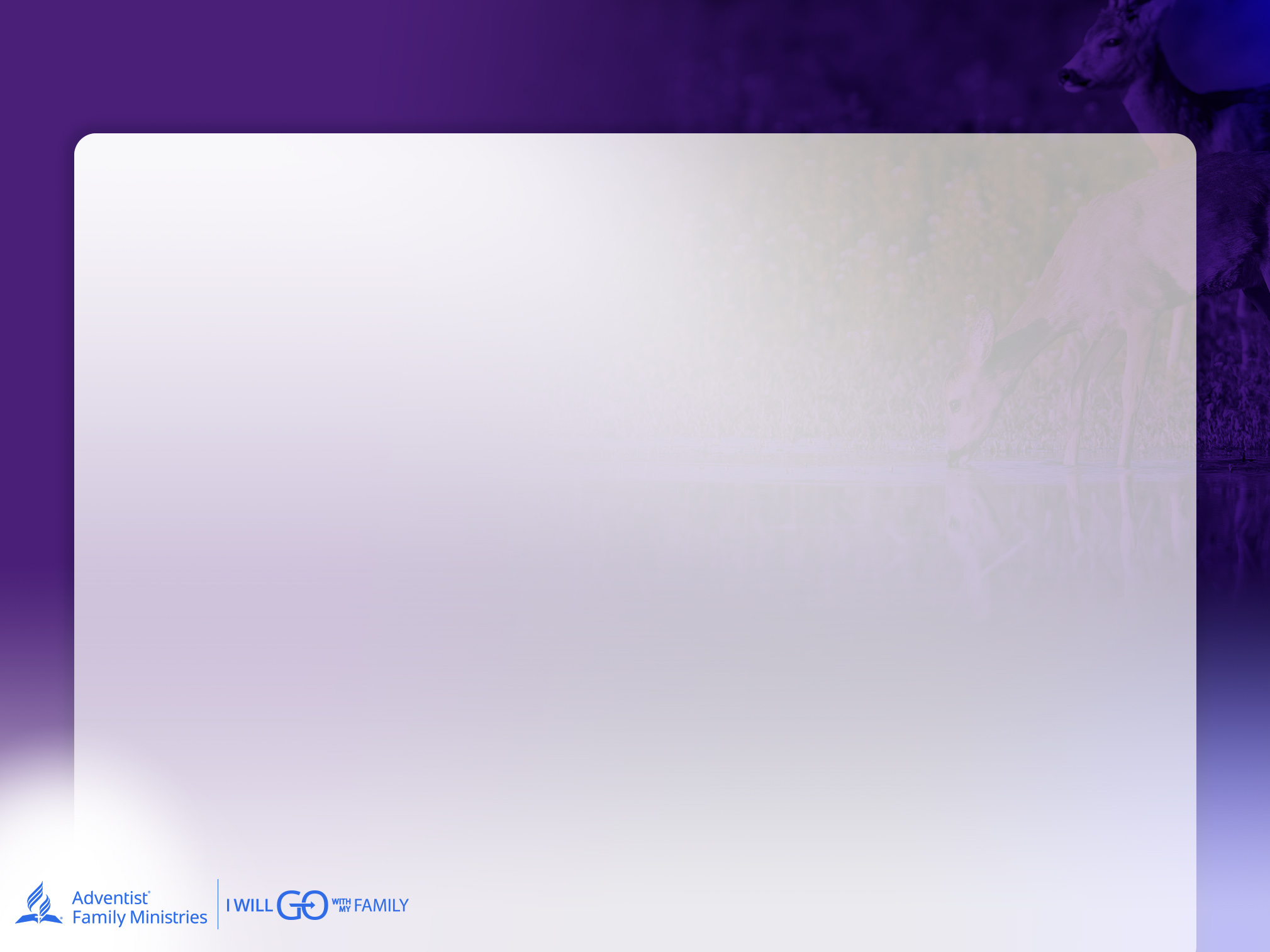 Signs of Sexual Assault in Children/Teens
This list may be difficult to remember and there are other explanations for these behaviors. The best thing to do is to trust your gut and don’t ignore your feelings that something is off. The most important thing to remember is to listen to a child if he/she says he/she doesn’t feel comfortable around someone or if he/she tells you about some inappropriate sexual behavior with an adult. Believe them, protect them, and get them the help they need. It is not the child/teen’s fault, even if he/she chose to be alone or initially agreed with the inappropriate behavior. It is the perpetrator who began the sexually abusive nature of the relationship.
The Impact of Sexual Abuse on Children
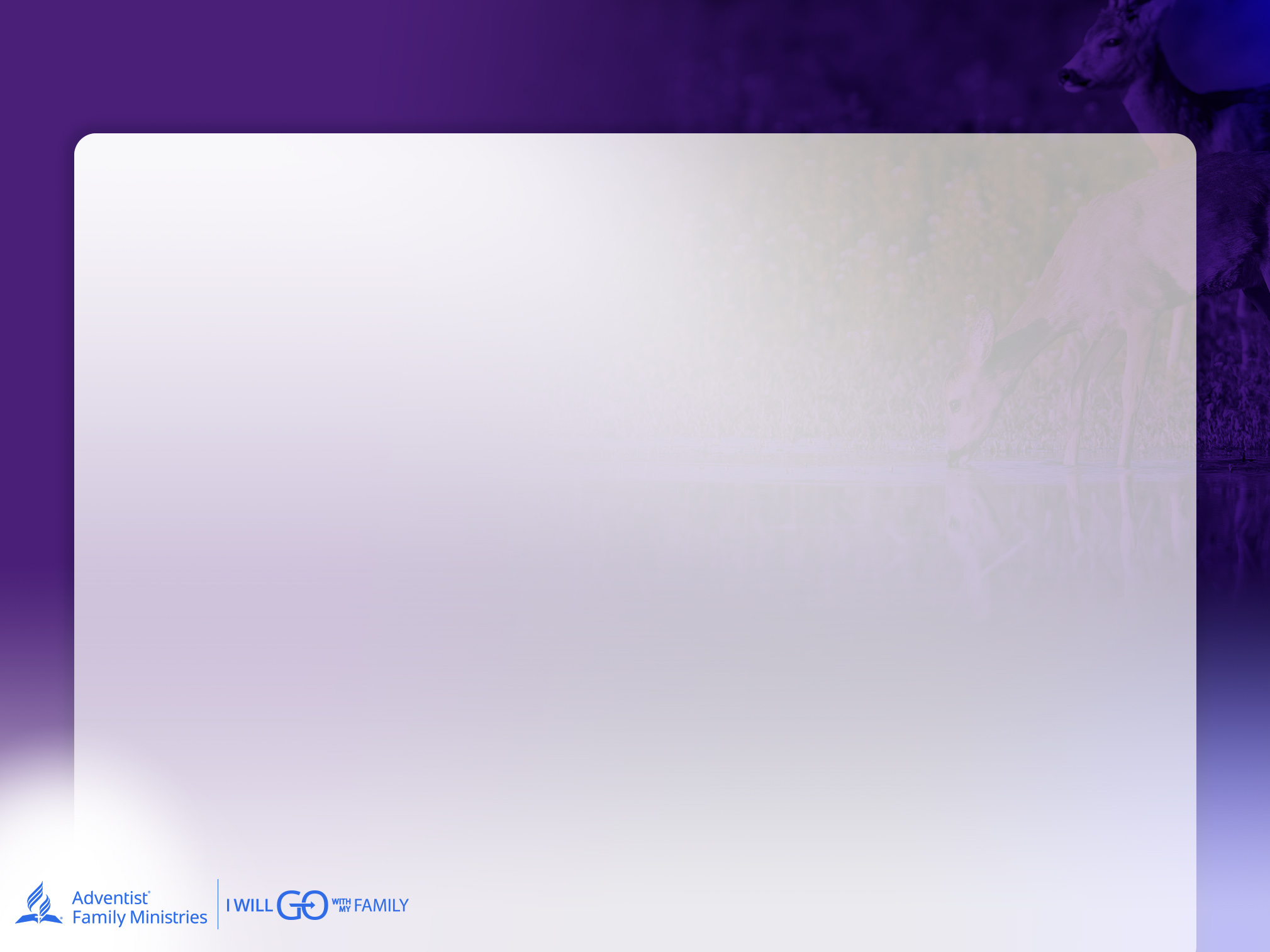 How could someone cause such harm to children?
You may think these people are monsters and don’t go to your church or live in your community. 

On the surface, many appear to be upstanding citizens, a good spouse and parent, and may even be involved in church leadership. That is part of the manipulation that is also used to groom the child for victimization. 

Not all child molesters are pedophiles and not all pedophiles molest children. A pedophile is an adult or late-aged adolescent (typically 16 years or older) whose preferred sexual object is pre-pubescent children (typically infants to 13-year-old). Adolescents who are 16 years old must have a 5-year age difference between the child and themselves to be considered a child molester (DSM-IV, TR 2006).
The Impact of Sexual Abuse on Children
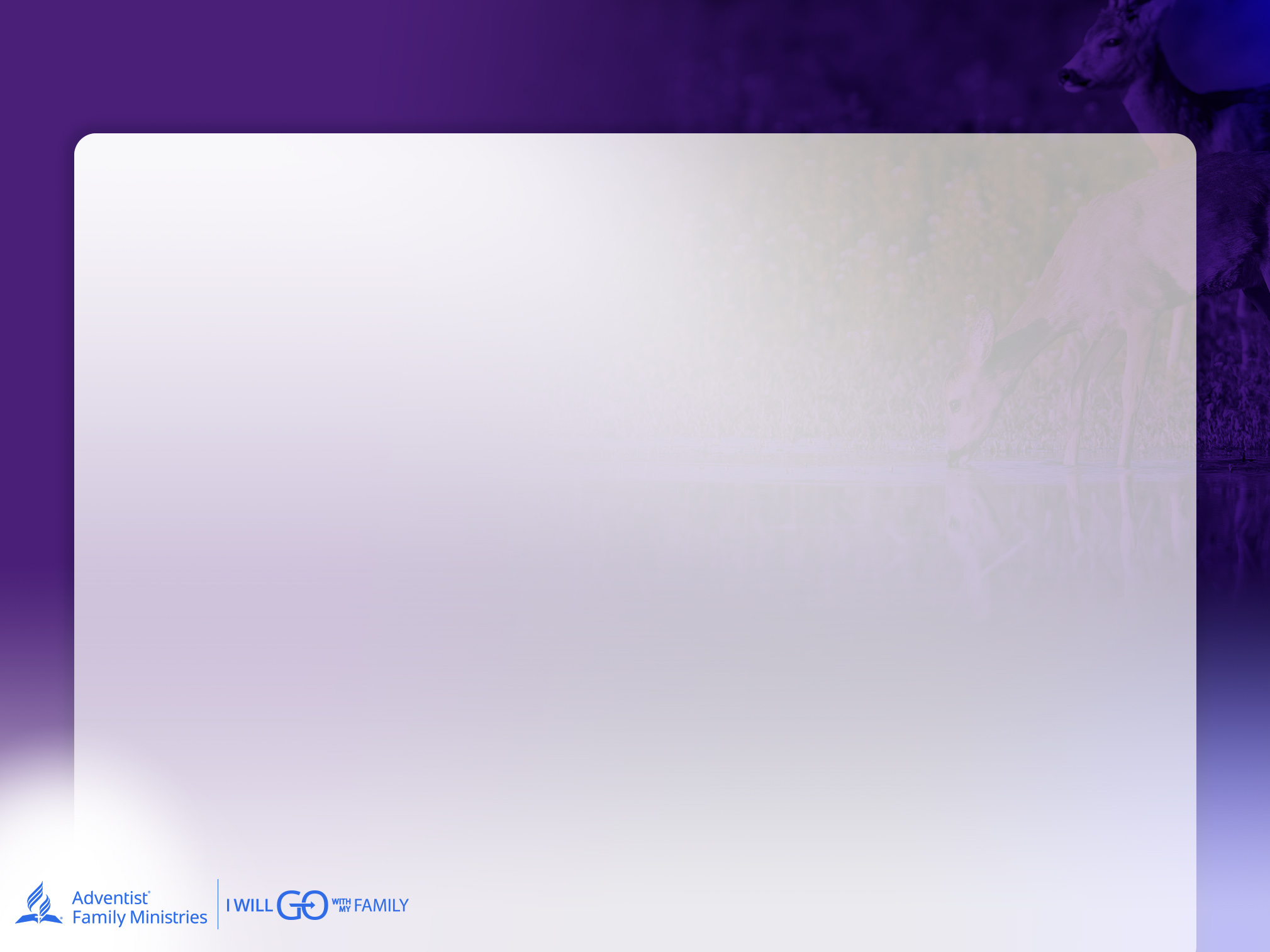 Incest
Incest has been a problem in the family since Bible times. Even Moses wrote about it in Leviticus 18:6, “None of you shall approach anyone who is near of kin to him, to uncover his nakedness: I am the Lord” (NKJV). God must have known the harm incest does to families. The usual incestuous relationship is a father with his daughter or stepfather and stepdaughter. Research has identified some risk factors for father-daughter incest (Stroebel, 2013):

Verbal or physical abuse in the family

Families that accept father-daughter nudity

Families in which the mother never kisses or hugs her daughter

Families with an adult male other than the biological father in the home (stepfather or mom’s boyfriend)
The Impact of Sexual Abuse on Children
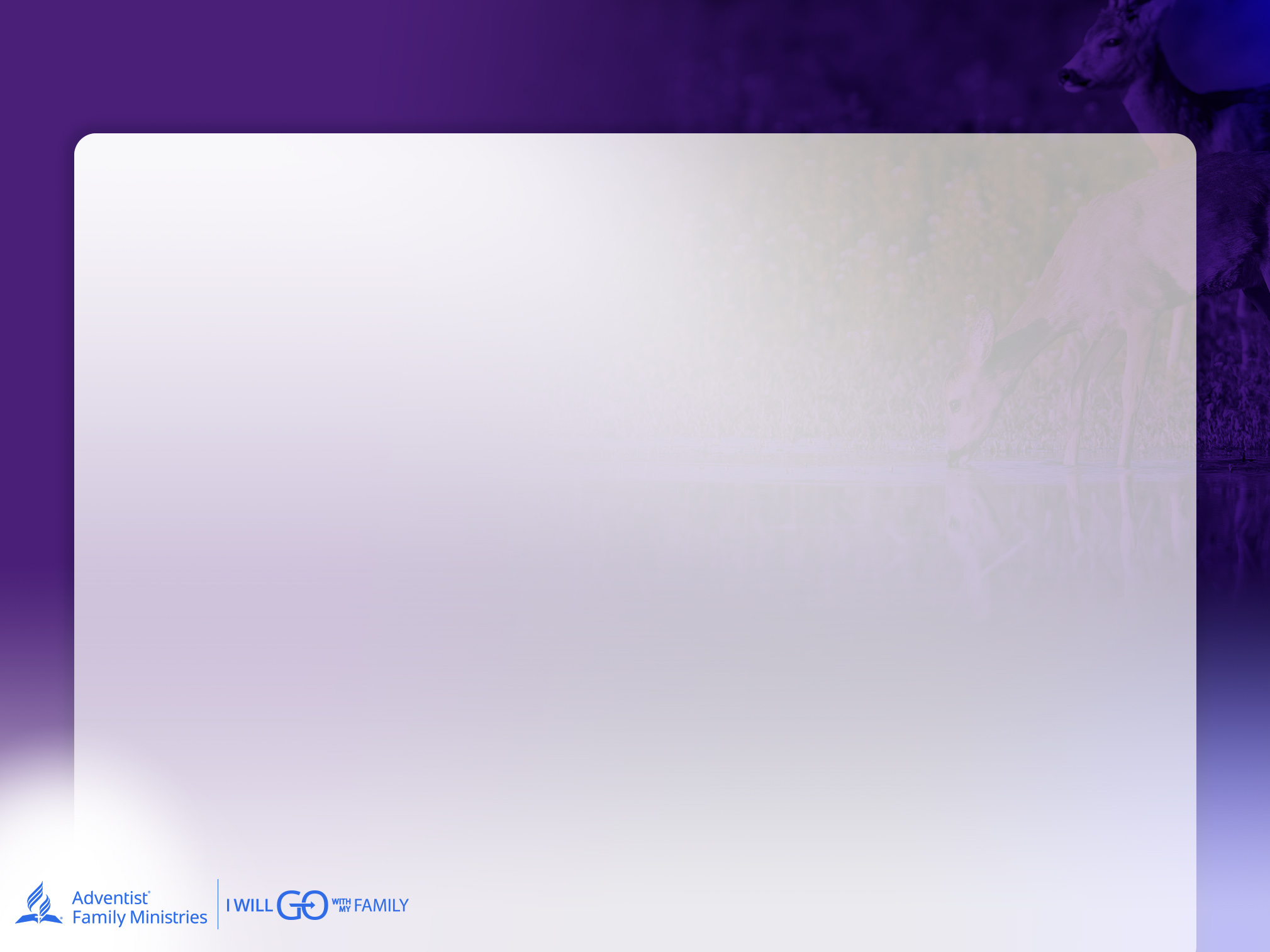 Sexual Abuse Can Happen by Church Clergy
Society is more aware of the sexual abuse that can happen by church clergy. This abuse happens even in Seventh-day Adventist churches. Some research studies have identified patterns of sexual abuse by clergy, including demographics of those typically involved in abuse.  Frawley-O’Dea (2004) reported that many alleged sexual abusers in the Catholic Church were newly ordained priests who focused on youth ministry, which is typical for protestant churches too. They would develop friendships with youth, often pre-adolescent or adolescent boys.  Slowly the relationships would become physical—then the priest would introduce sexual activity into the relationship. In a detailed analysis of the situation, the John Jay College Research Team (2011) found that—just like non-priest child sexual offenders—there were certain vulnerabilities for those who committed these acts. Perpetrators had an emotional congruence with children and adolescents.
The Impact of Sexual Abuse on Children
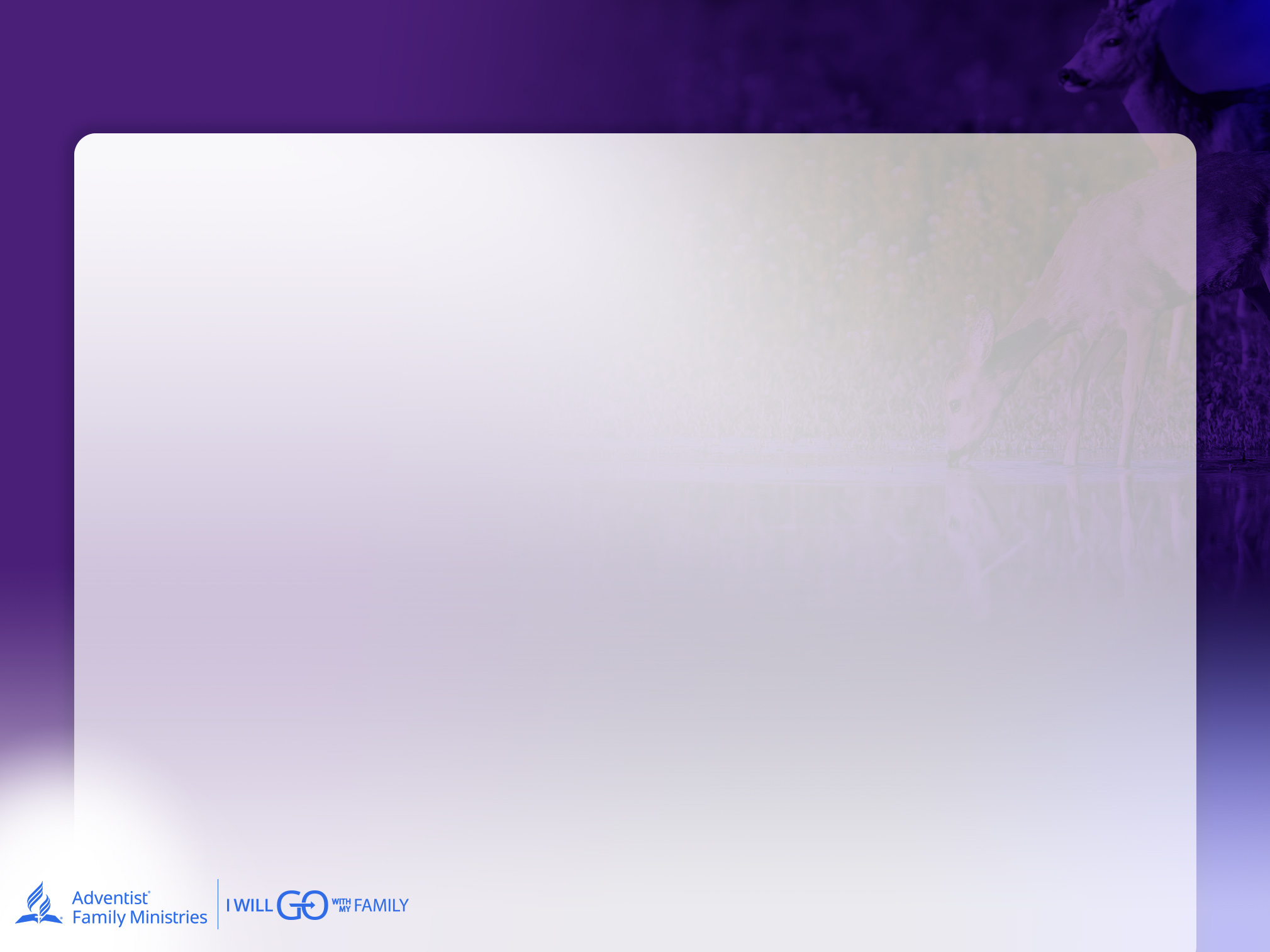 Abuser Risk Factors
Abusers are often lonely 

Experience increased stress at work

In their minds, have neutralized their intended sexual activity

Cognitive dissonance may occur, forcing the abuser to struggle with their view of themselves as “a good person,” yet having committed a deviant act. (Finkelhor, 1984). 

They groom the victim and working hard to ensure opportunities for sexual abuse. 

Develops a strong emotional, even trusting bond with a person in authority is often an essential part of initiating and continuing sexual abuse and reducing the likelihood of reporting.

Abusers often make their victims feel like an “apparent” willing participant and years later may feel they are as “guilty” as the offender is, leading victims to be unsure if they were abused (Doyle, 2003).
The Impact of Sexual Abuse on Children
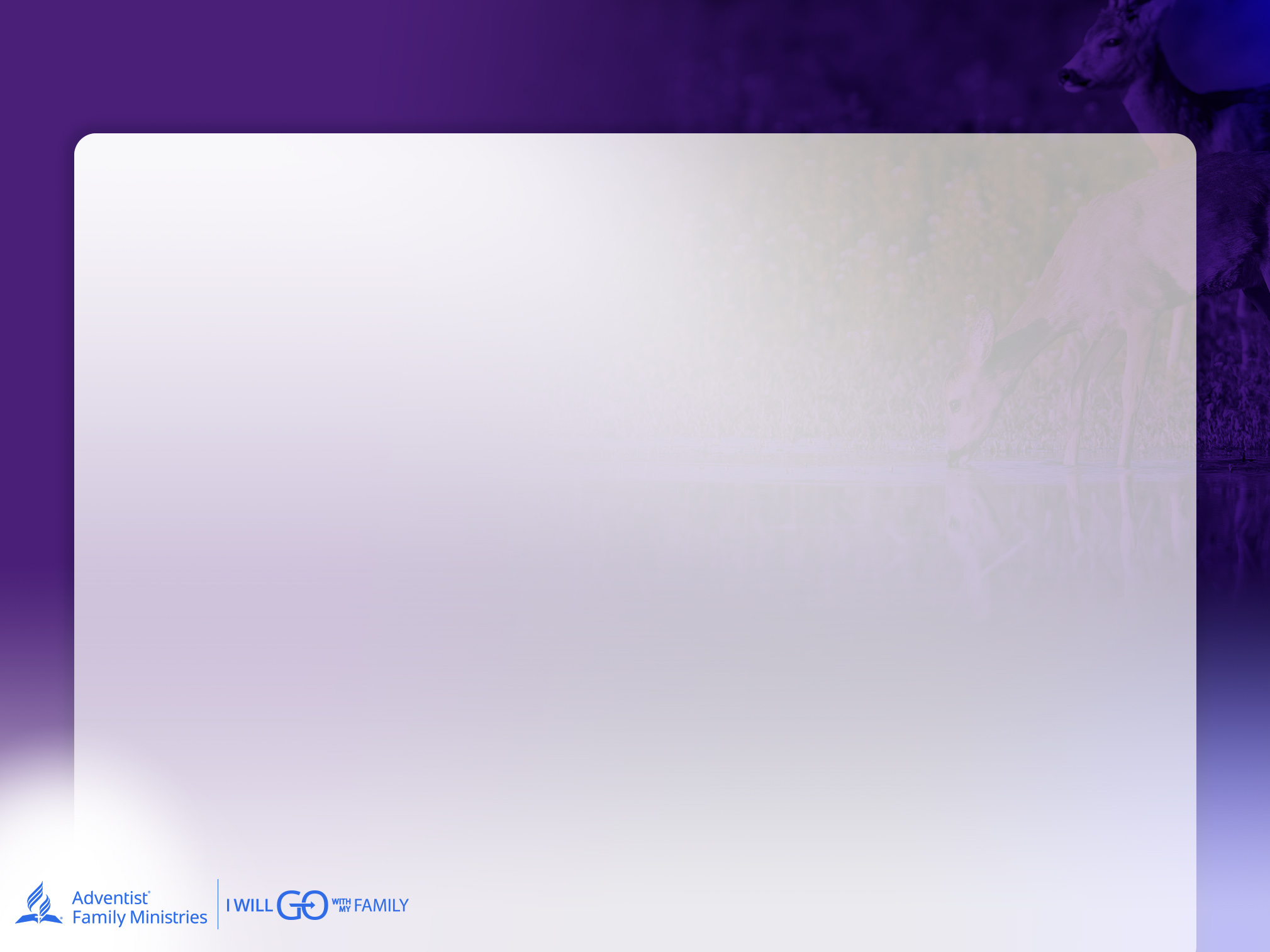 Risk Factors for the Children
Though the abuser is the cause of the abuse, there are known risk factors for children. According to research, certain patterns have been identified:


Children whose parent(s) is(are) not working 

Children living in poverty 

Children who live in rural areas (Sedlack, et al., 2010) 

Children who witness or are a victim of other crimes (Finkelhor, et al., 2010)

Perpetrators look for passive children who are quiet, troubled, and lonely who come from single-parent or disrupted homes (Elliott, et al., 1995).

Children who are trusting, so the perpetrator can develop a trusting relationship with the child before abuse occurs (De Bellis, et al, 2011). This may include building a trusting relationship with the family as well (Elliott et al., 1995).
The Impact of Sexual Abuse on Children
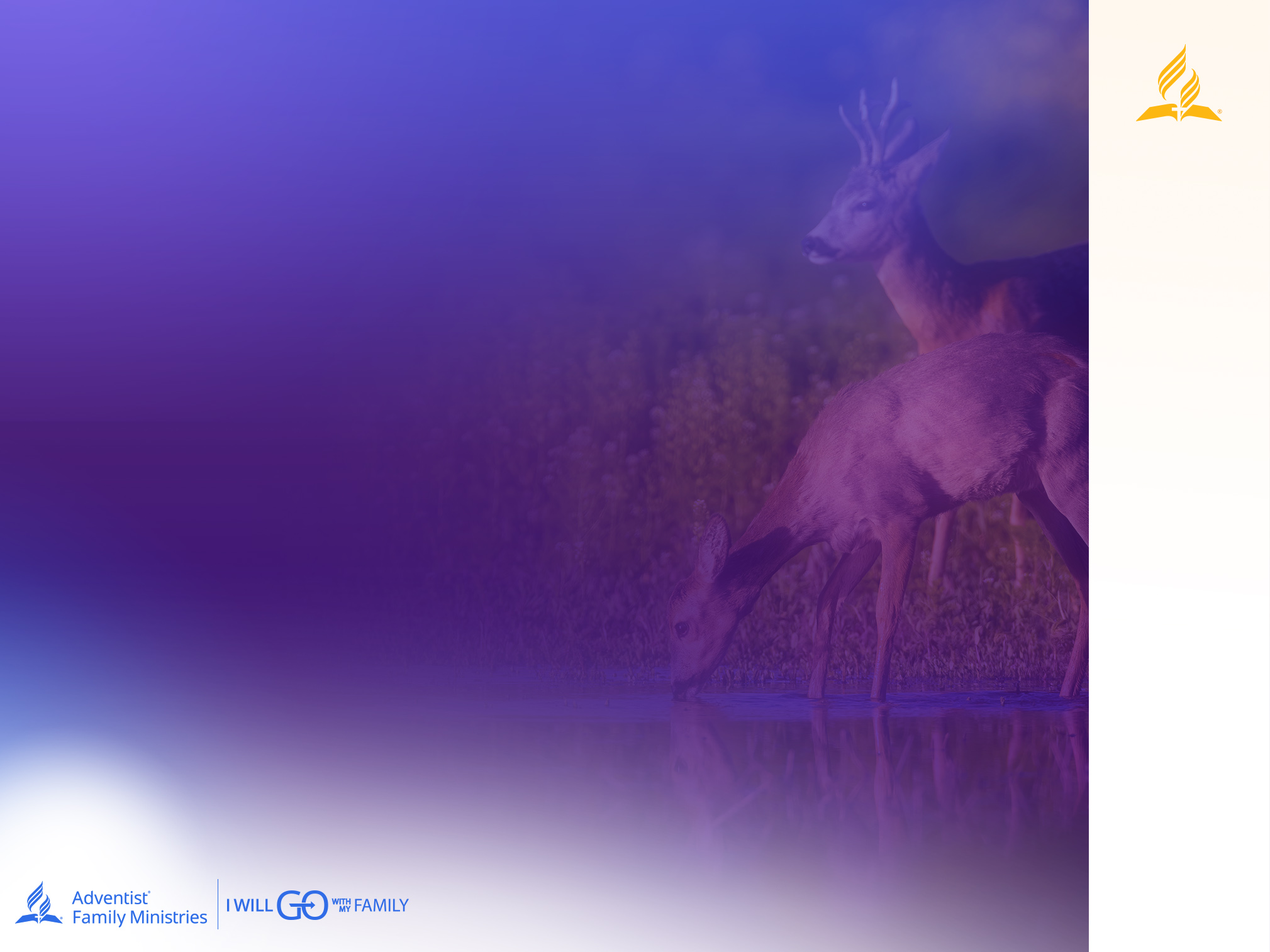 Application Question
What would you say to a 12-year-old girl who believes she committed adultery because she didn’t fight off her cousin’s husband who forced himself on her? 
She is afraid to tell her mom because she thinks her stepfather already doesn’t like her and now will think she is a sinner.
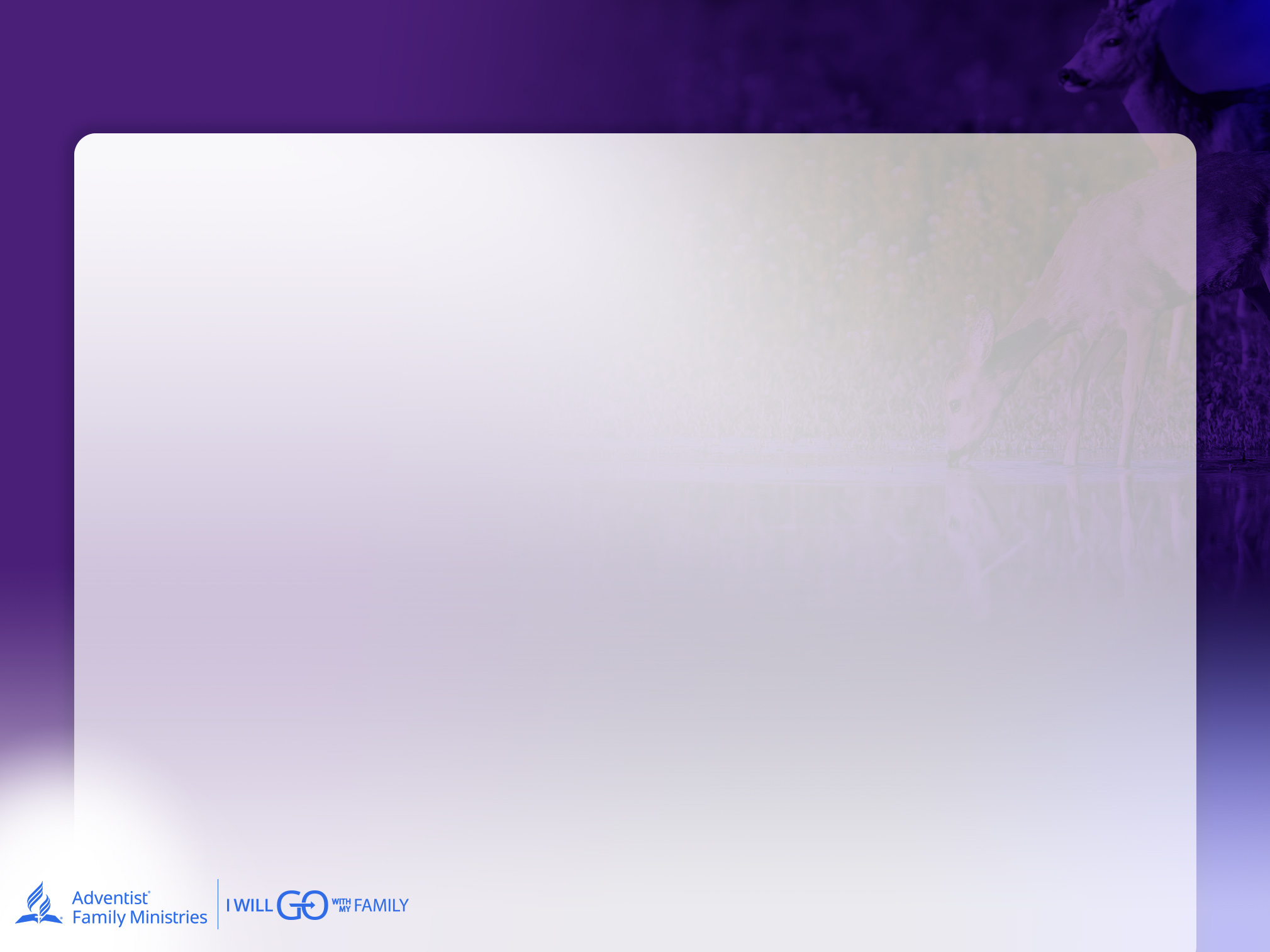 Protecting Children from Sexual Assault
Not all children who are abused fit the risk criteria, it can happen to any child. There is no foolproof way to protect all children, but there are steps that can be taken to decrease the risk, according to RAINN (2022). 

Children whose parent(s) is(are) not working 

Show interest in their day-to-day life

Get to know the people in their life

Choose caregivers carefully

Talk about it. When there are news stories on this topic, that is an opportunity to educate your child to help him/her understand.

Know the warning signs
The Impact of Sexual Abuse on Children
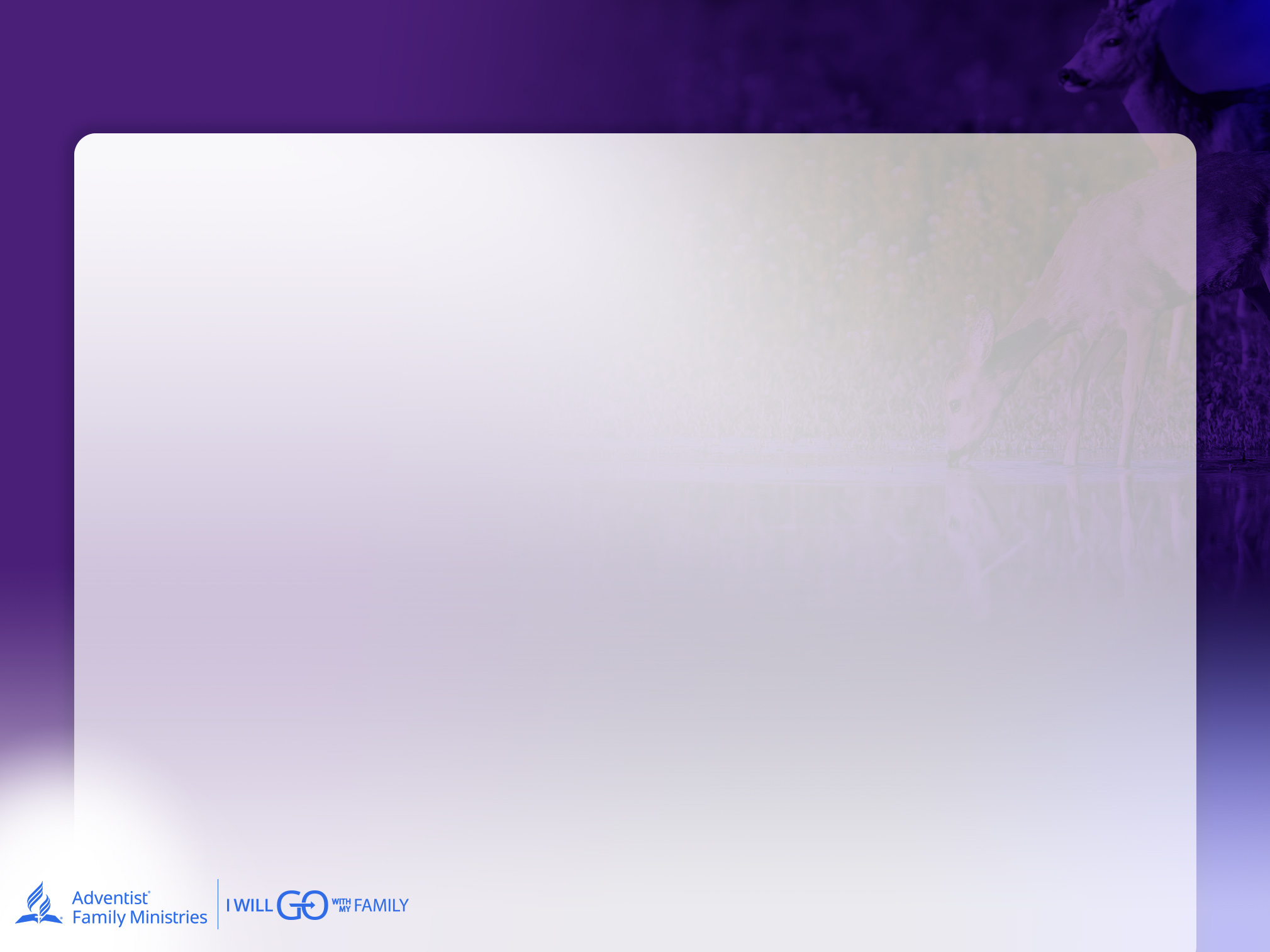 Protecting Children from Sexual Assault cont.
Teach children to set boundaries

Teach children how to talk about their bodies by knowing the names of their reproductive parts so they can communicate when there is something wrong.

Let your child know you are available and ready to talk about anything that bothers him/her and then make sure to do that to show you mean what you say.

Make sure they know they won’t get in trouble. Perpetrators often threaten them or make them feel it is their fault.

If you have any concerns, try using open-ended questions to encourage them to talk, like “What is something that happened today?”
The Impact of Sexual Abuse on Children
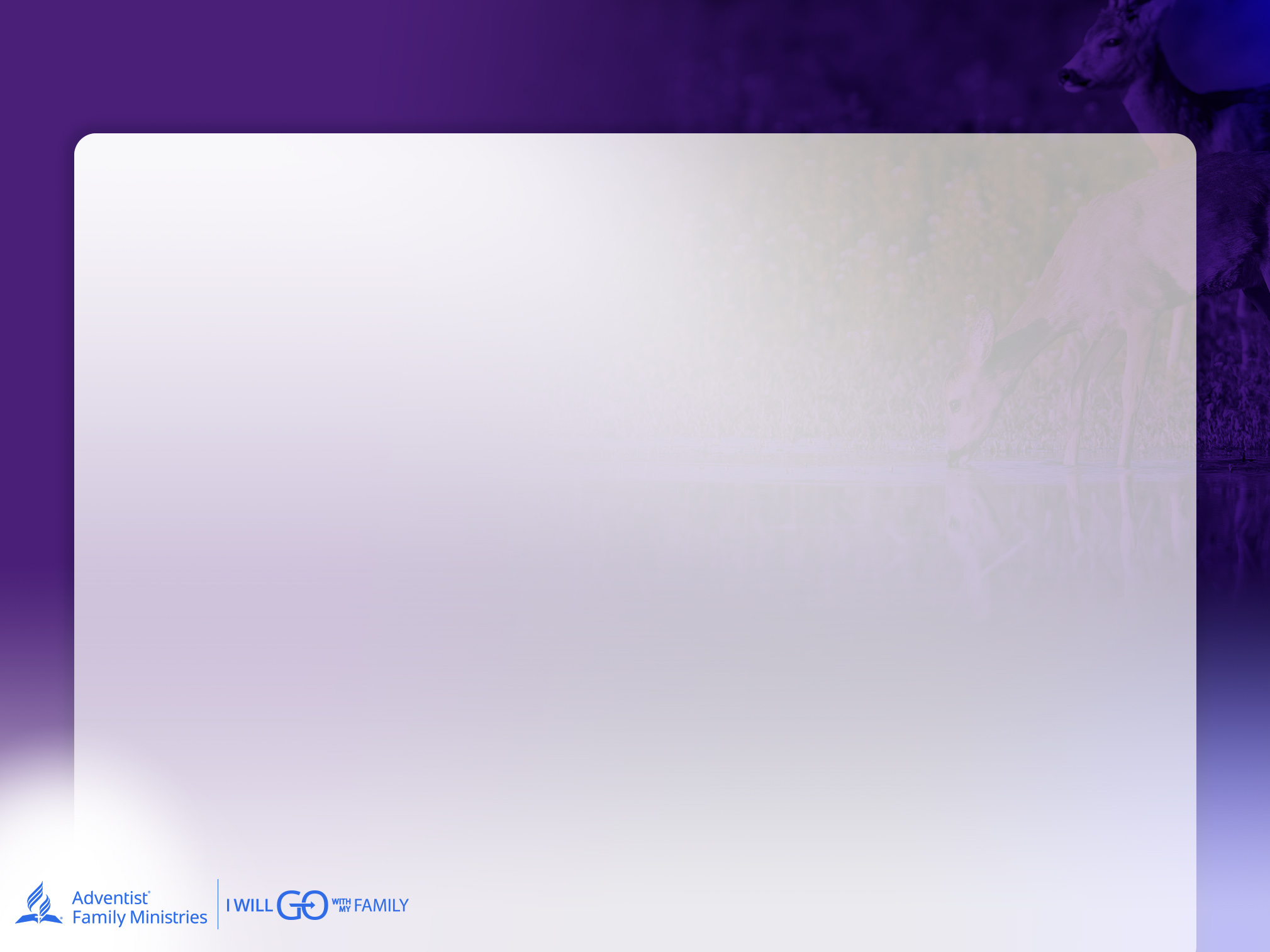 Protecting Children from Sexual Assault cont.
Though having caring adults in a child’s life helps with resilience, there needs to be some awareness on how to protect our children from molestation by adults. 

Families, neighborhoods, schools, and churches are prime places for these relationships to develop. 

Due to the risk for the development of emotional congruence that can lead to a sexual relationship between the adult and youth, there needs to be boundaries where there isn’t excessive time alone or interactions that wouldn’t be appropriate if others were around. 

Adults need to have relationships with other adults for their emotional support so they don’t turn to children to fill that need that could develop into a sexual relationship. 

Adults who have been diagnosed or are aware they have pedophilia must stay away from children to protect both the adult and the child.
The Impact of Sexual Abuse on Children
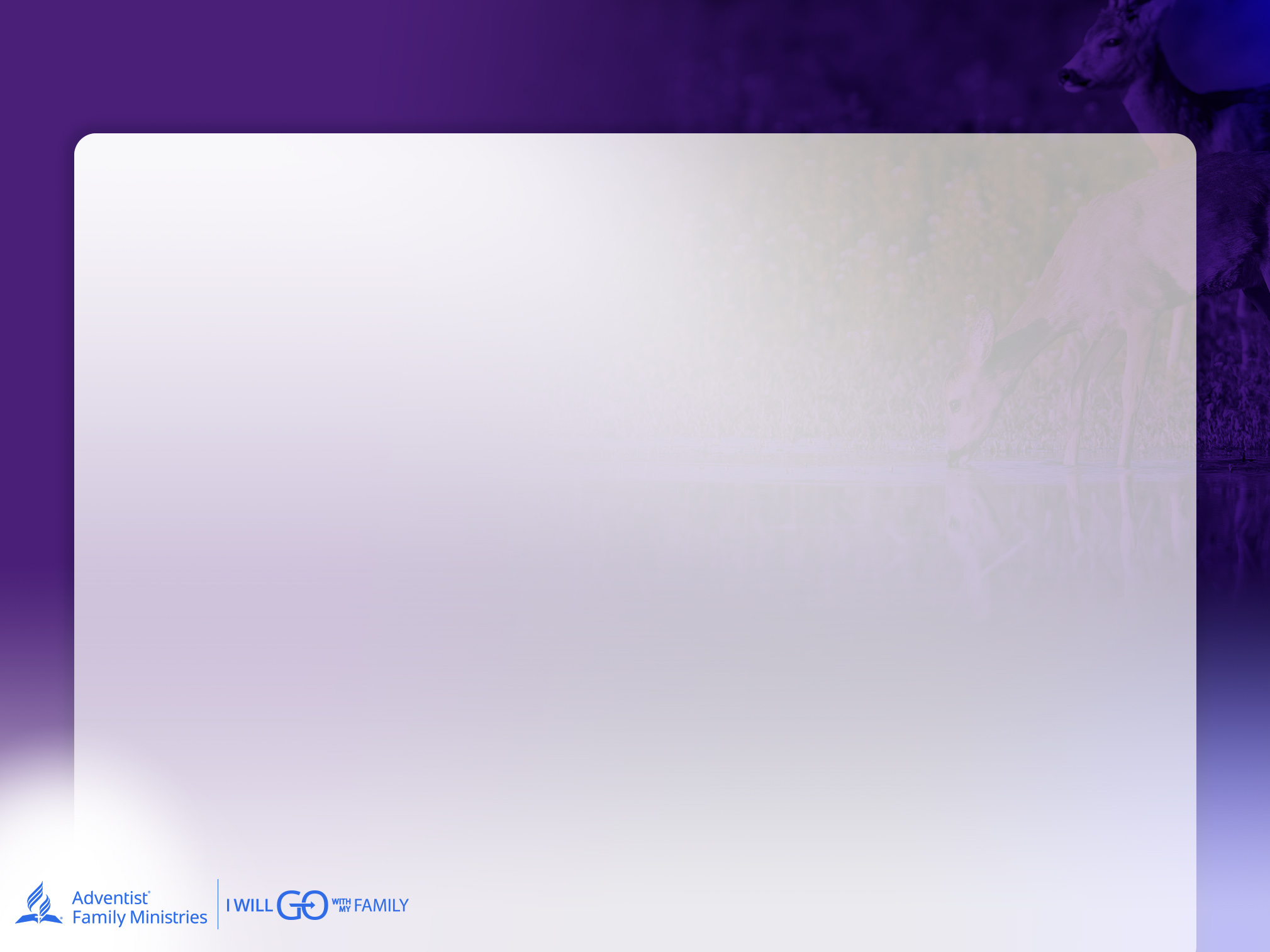 Protecting Children from Sexual Assault cont.
Research has identified six recommendations for preventing child sexual abuse at the community level:

Zero tolerance of child sexual abuse
Community involvement in prevention and detection
Training in identifying potential abusers
Supporting victims of child sexual abuse
Protecting those who stand up for victims from harassment
For church communities to tie the rejection of child sexual abuse with religious values (Pulido, et al., 2021).
The Impact of Sexual Abuse on Children
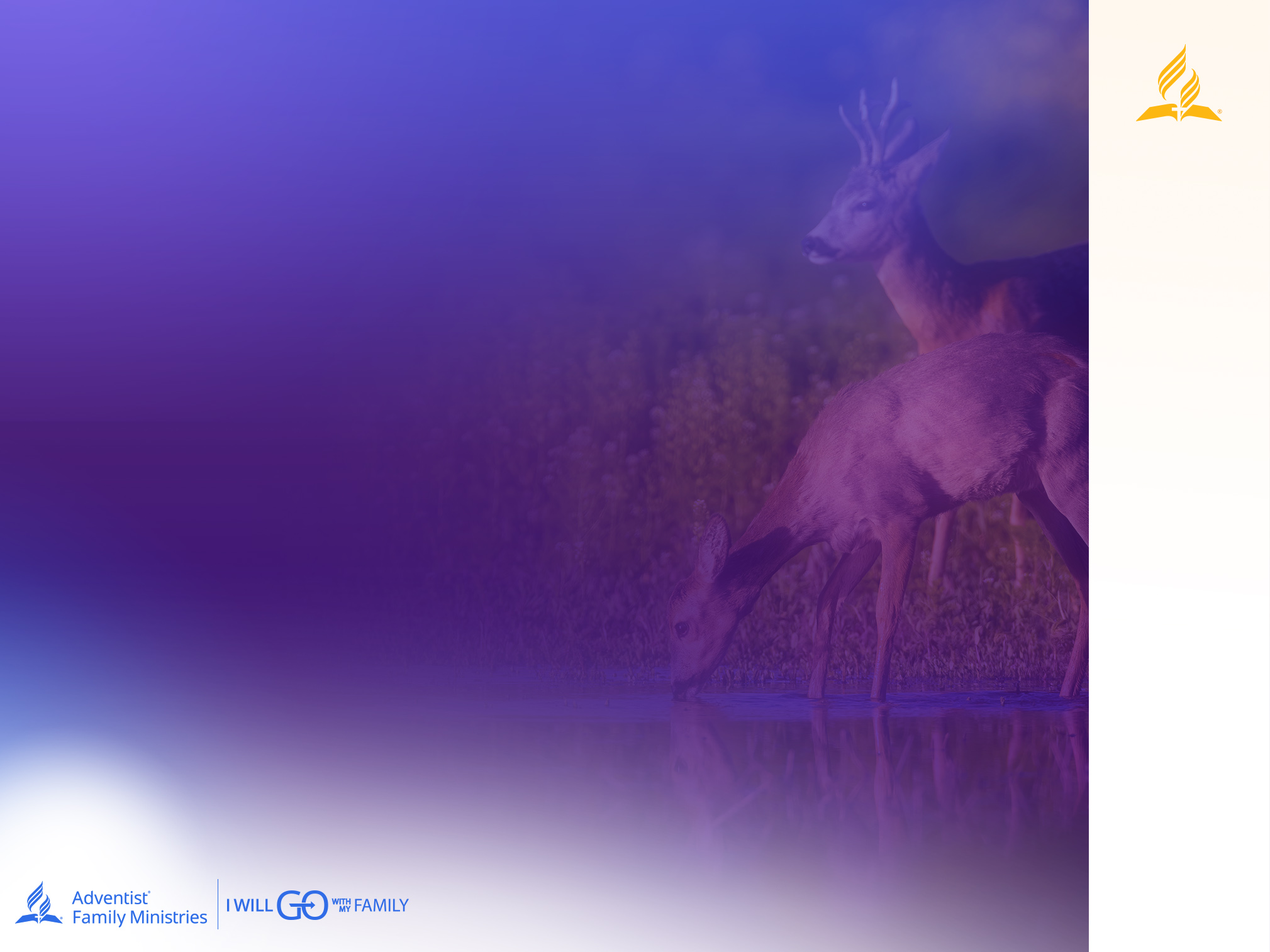 Application Question
What can you do to increase your child’s safety and for the children 
in your life?
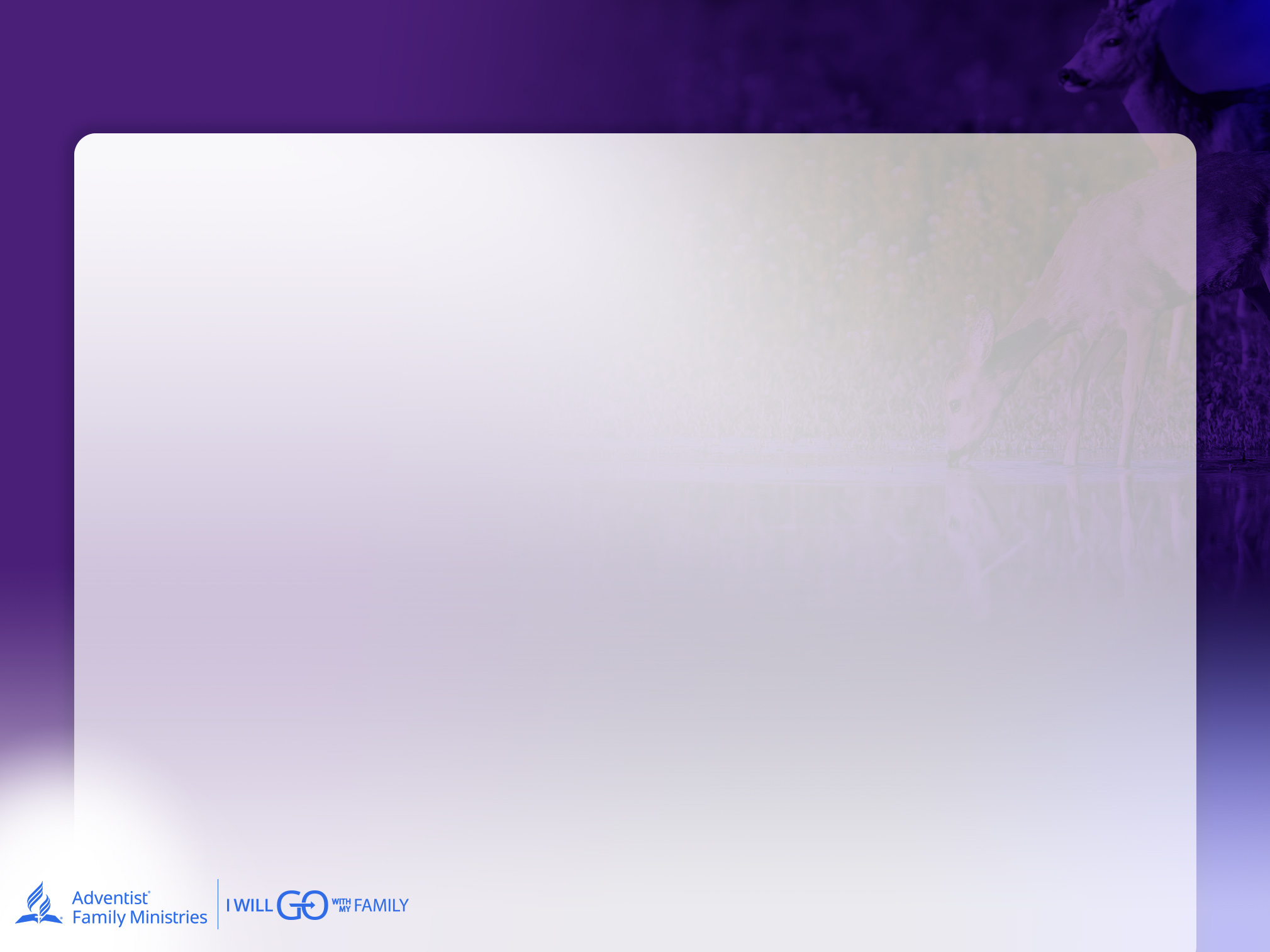 Getting Help
Parents struggle with a lot of guilt once they realize their child has been sexually molested. 

Protecting a child is a primary responsibility of parents, but we can’t stop all harm. 

Adults should watch for the problematic symptoms listed earlier and get the child help from a counselor who is trauma trained and works with children who have been molested. Be open to trying different counselors until the child is comfortable. Counseling may not seem to help much at first, especially if the child is resistant.

Once these children become adults, they often see counselors as a resource for when they are ready to heal from childhood traumas. Family counseling may also help to address any conflict that led to or happened after the molestation.
The Impact of Sexual Abuse on Children
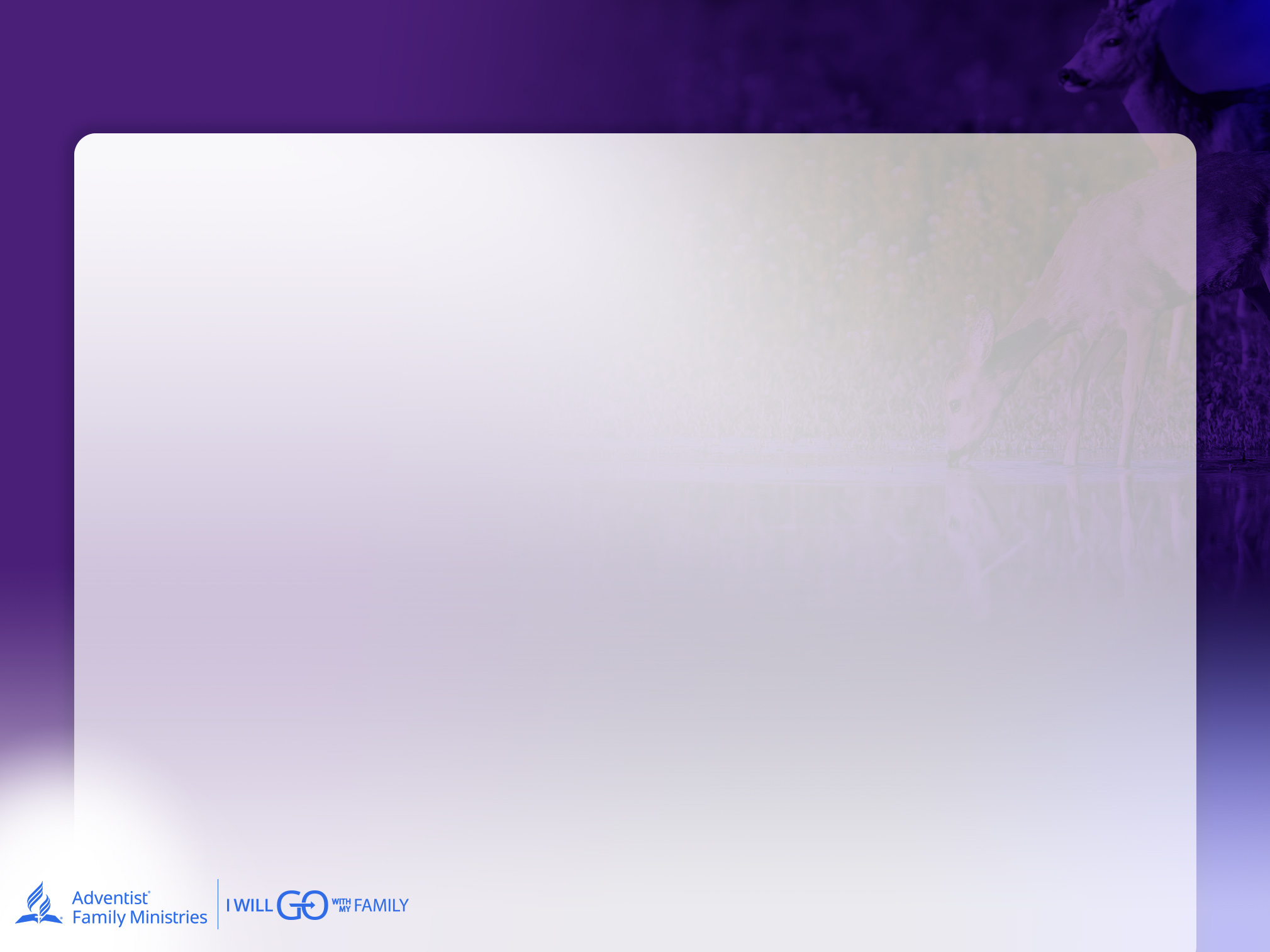 Getting Help
There is help for churches to protect children since perpetrators often take advantage of the trusting relationship that parents and children have with church volunteers or ministry leaders. 

End it Now is a wonderful resource from the Seventh-day Adventist church. Their website includes information on child protection, screening policies for volunteers, what pastors can do, information about clergy sexual misconduct, how to maintain healthy boundaries for spiritual leaders, and how to deal with sexual predators in church.
The Impact of Sexual Abuse on Children
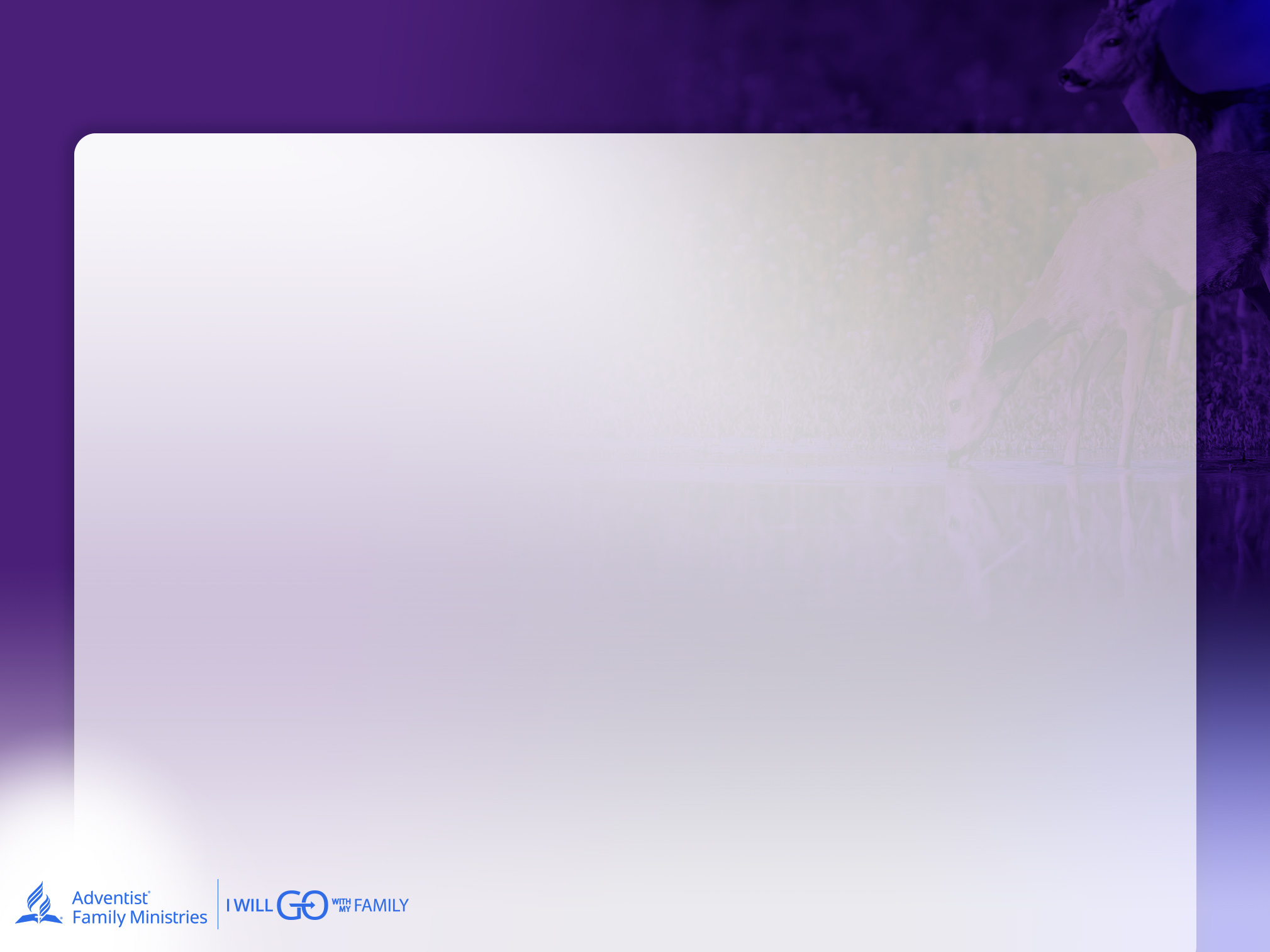 Conclusion
When God created man and woman, He began with a relationship based on mutual love and trust. That relationship was designed to be the foundation for a stable, happy family where all members are treated with dignity and worth. Parents are expected to protect, nurture, and protect care for children.

The Bible strongly condemns child sexual abuse. It is a betrayal of God’s original plan. When trust is taken advantage of and that relationship with the authority figure causes harm to the child, not only does it harm the child but distorts his/her view of a loving God. Jesus knew this so used strong language to condemn anyone who causes a child to stumble.
The Impact of Sexual Abuse on Children
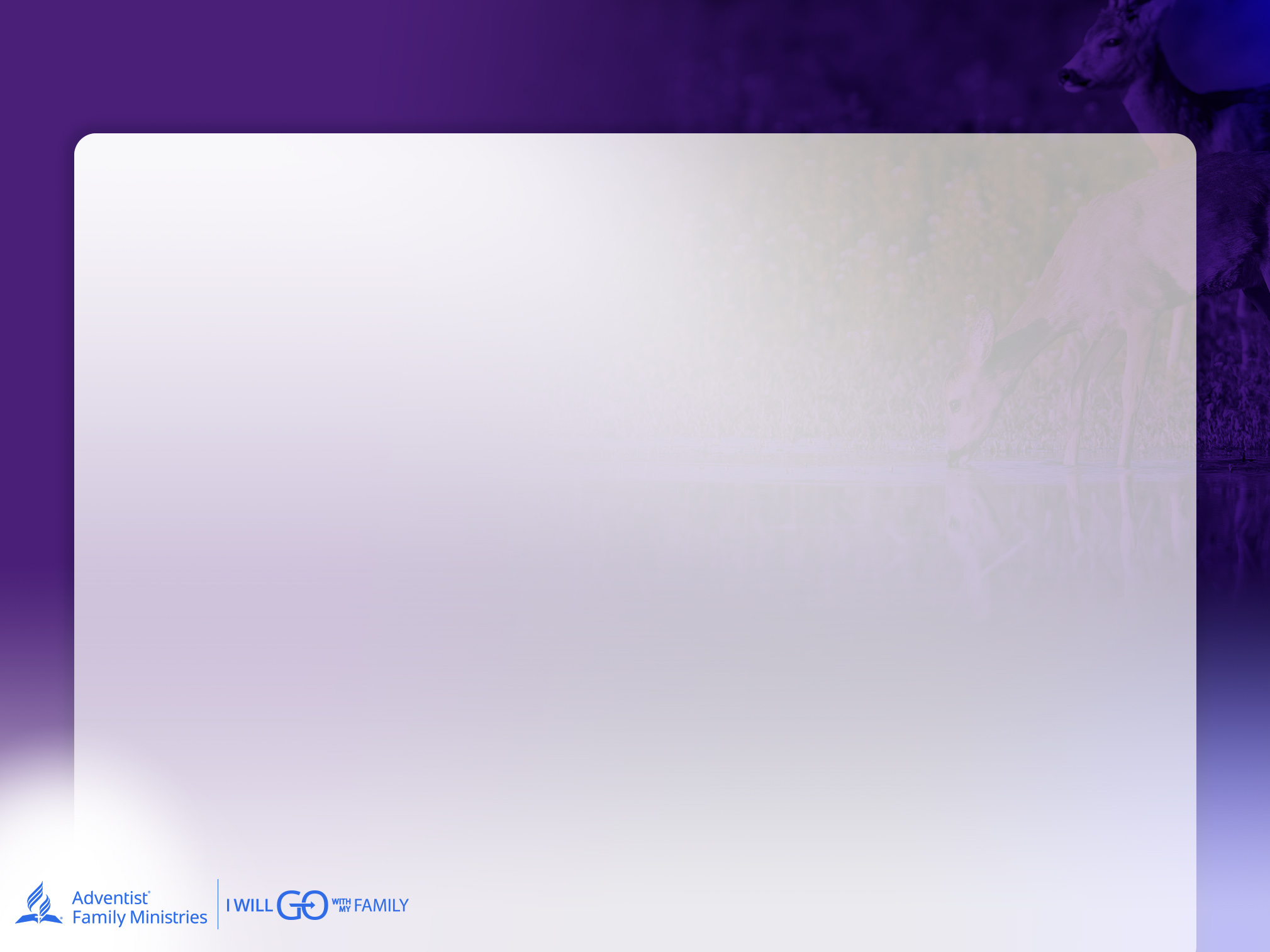 Conclusion
The evil one wants nothing more than to harm God’s children and hurt families. 

Sexual sin is a common tool that is used. The Bible gives clear guidance that sets standards, but when those standards aren’t kept, there can be a stigma that stops children and families from getting the help that they need. 

Let us all watch out for our children and speak up when there are concerns.
The Impact of Sexual Abuse on Children
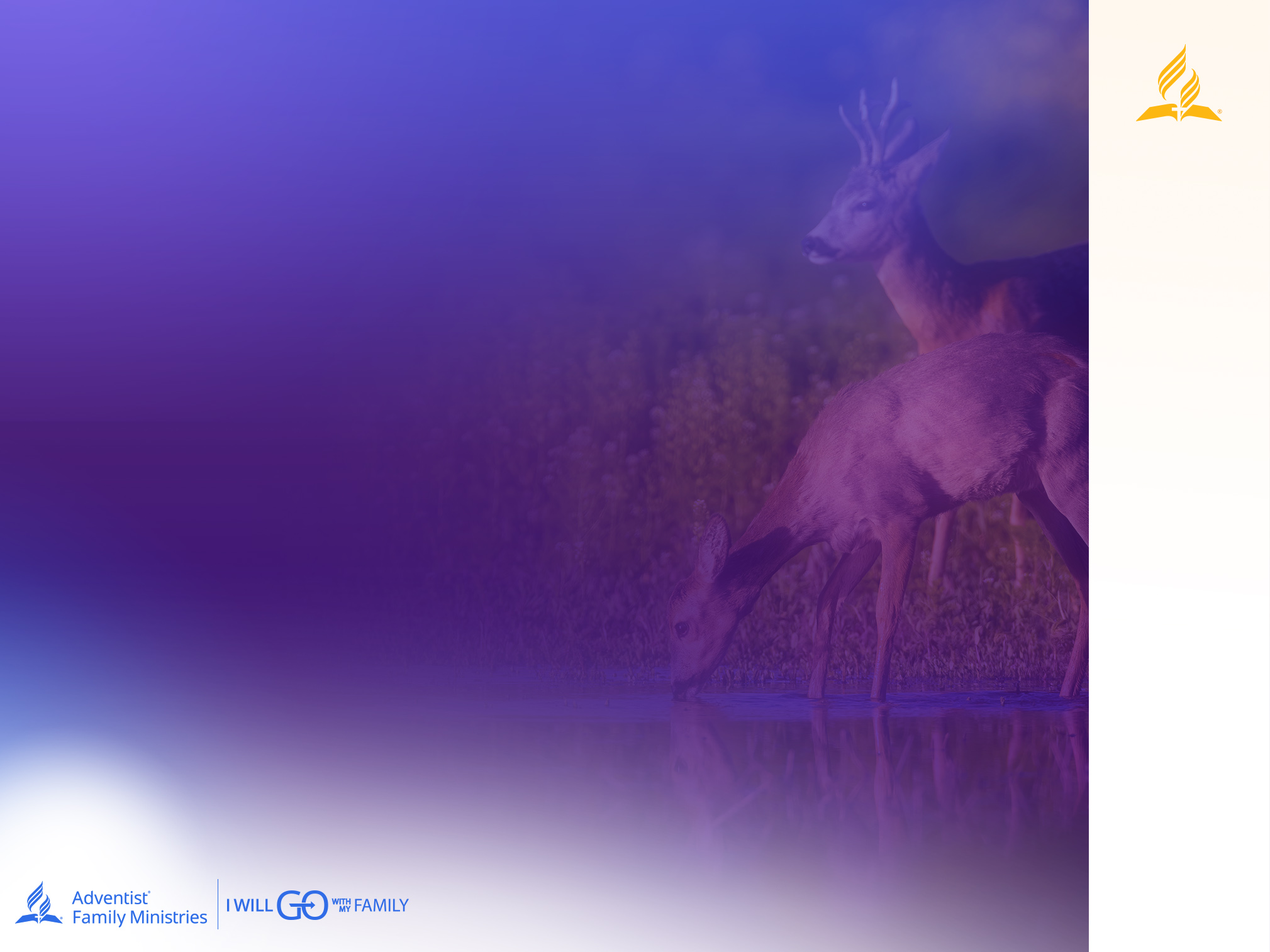 Exercise
How can we get past the stigma of talking about the sexual assault of children?
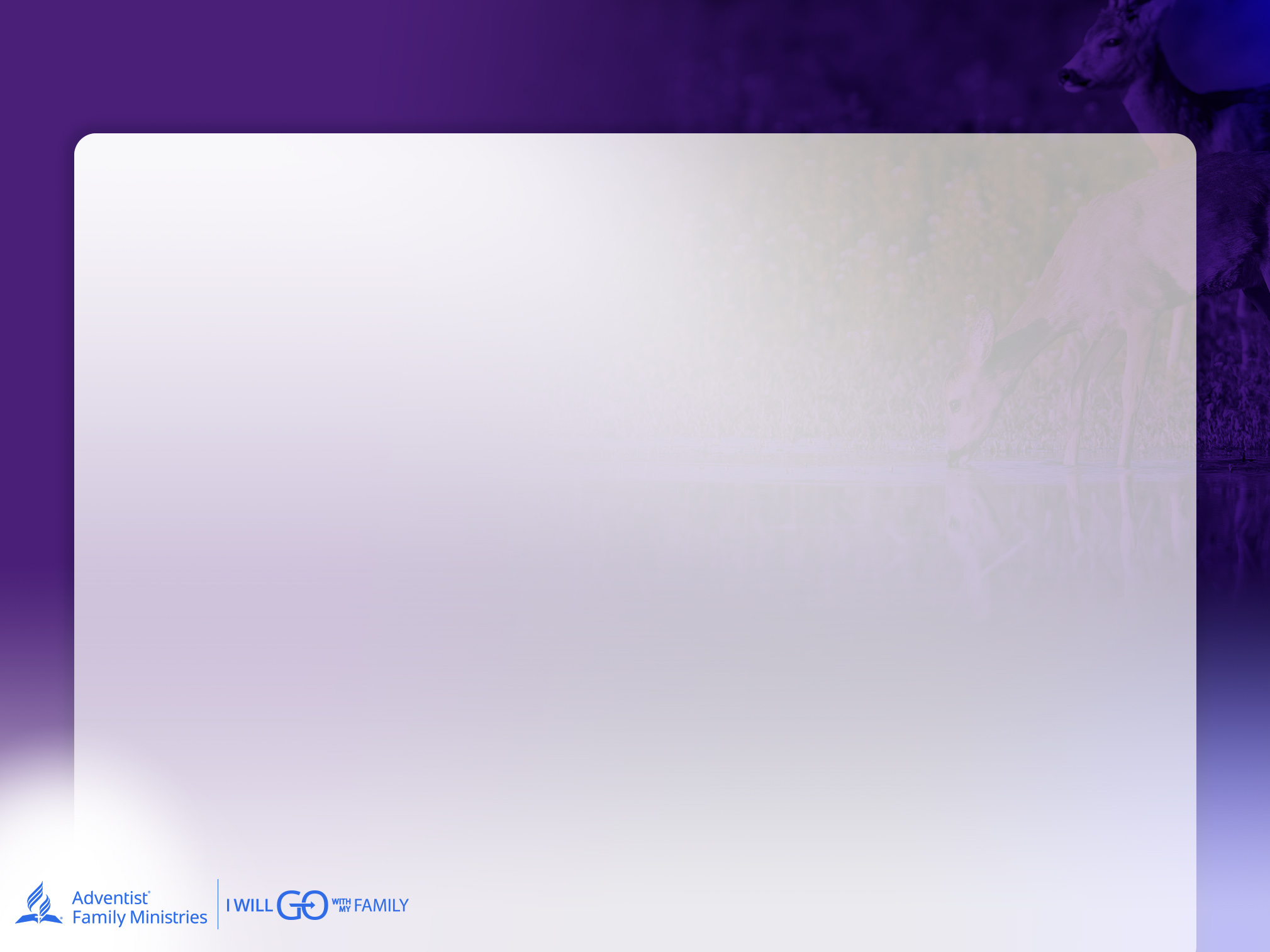 Resources
Sexual Abuse 
National Sexual Assault Hotline
Available 24 hours crisis hotline
1-800-656-4673

National Organization for Victim Assistance (NOVA) Available 24-hours crisis hotline 
1-800-879-6682

Rape, Abuse, Incest National Network. For additional resources check out this website: https://www.rainn.org/national-resources-sexual-assault-survivors-and-their-loved-ones

Seventh-day Adventist Church Resource
End it Now https://www.enditnownorthamerica.org/

Official statement on child sexual abuse: https://www.adventist.org/official-statements/child-sexual-abuse/
The Impact of Sexual Abuse on Children
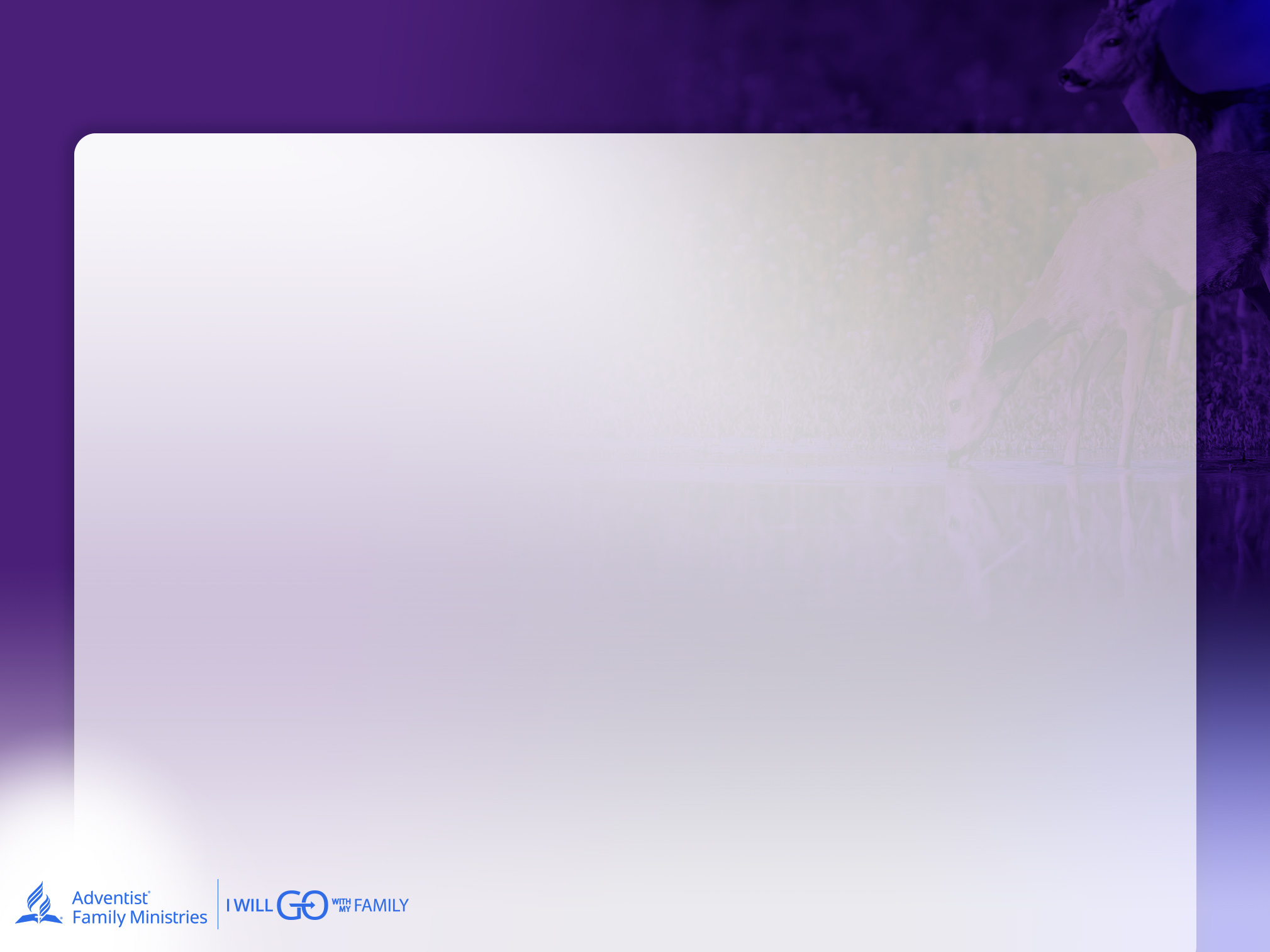 Resources
Counselors
Substance abuse and/or mental health professionals  https://findtreatment.samhsa.gov/.   

Seventh-day Adventist Counselors https://www.nadfamily.org/resources/counselors/

Suicide
National Suicide Prevention Lifeline https://suicidepreventionlifeline.org/ or 1-800-273-8255
 
Trauma
Preventing Adverse Childhood Experiences  https://www.cdc.gov/violenceprevention/pdf/preventingACES-508.pdf
The Impact of Sexual Abuse on Children
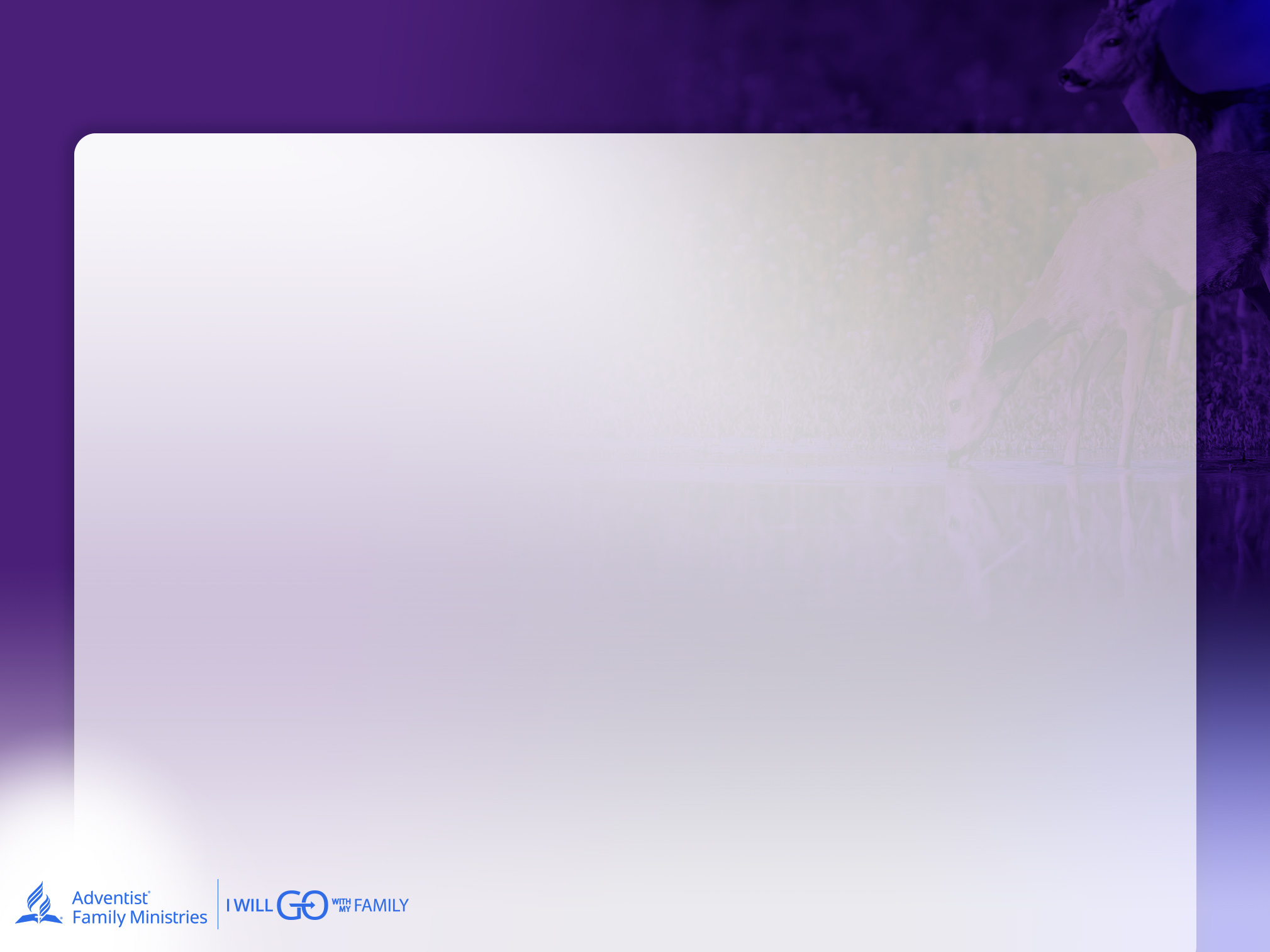 Recommended Books
Allender, D.B. (2014). Wounded Heart: Hope for adult victims of childhood sexual abuse. NavPress.
 
Kearney, R.T. (2001).  Sexually Abused Children: A handbook for families & churches. InterVarsity Press.
 
Langberg, D.M. (2014). On the Threshold of Hope. Xulon Press.
The Impact of Sexual Abuse on Children
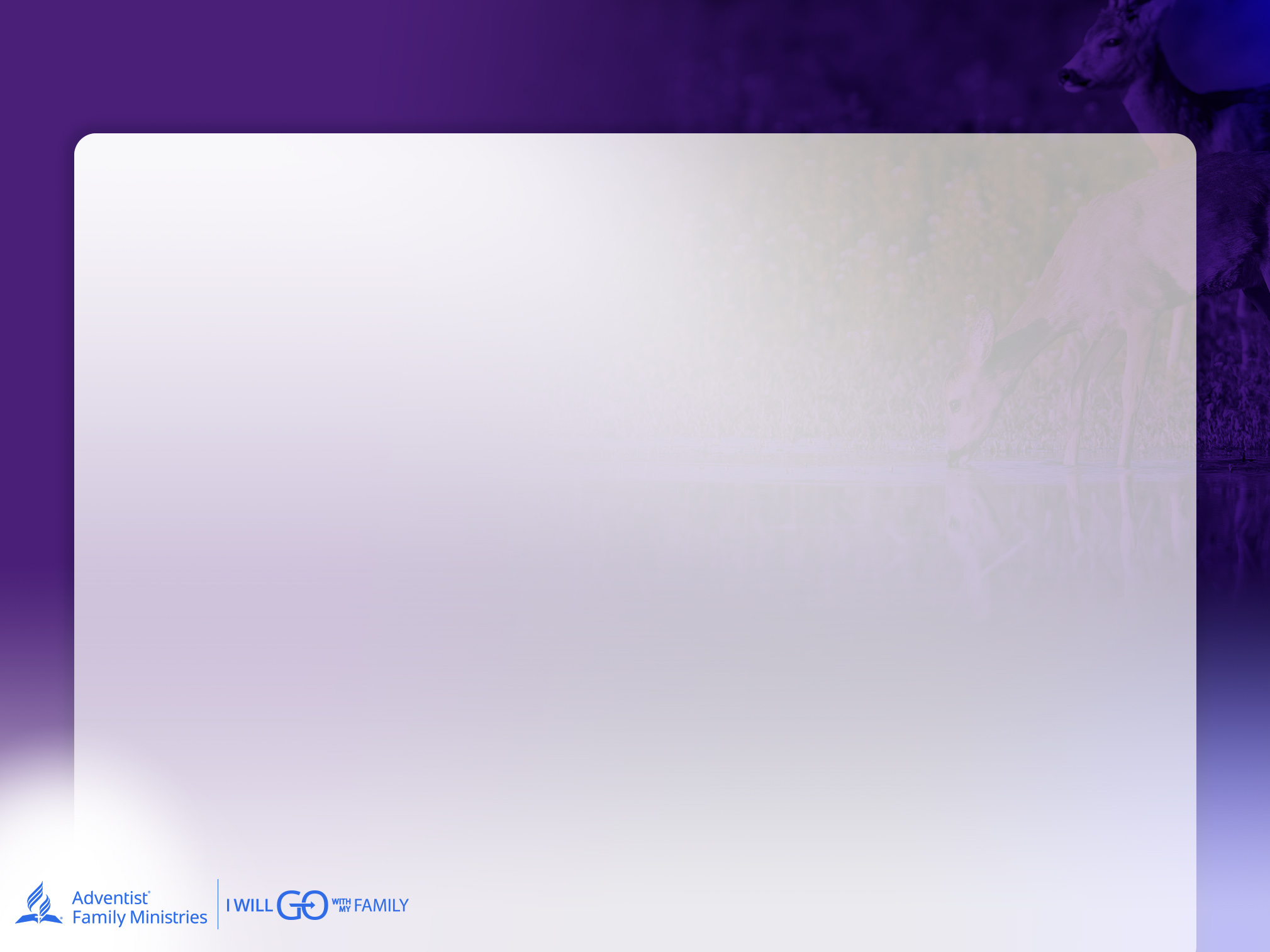 References
Centers for Disease Control and Prevention (2022).  Violence Prevention. Child Sexual Abuse (2022). https://www.cdc.gov/violenceprevention/childsexualabuse/fastfact.html

De Bellis, M. D., Spratt, E. G., & Hooper, S. R. (2011). Neurodevelopmental biology associated with childhood sexual abuse. Journal of Child Sexual Abuse, 20(5), 548-587

Doyle, T. P. (2003). Roman Catholic clericalism, religious duress, and clergy sexual abuse. Pastoral Psychology, 51(3), 189-231.

Elliott, M., Browne, K., & Kilcoyne, J. (1995). Child sexual abuse prevention: What offenders tell us. Child Abuse & Neglect, 5, 579-594.

Finkelhor, D. (1984). Child sexual abuse: New Theory and Research. Free Press: New York.  

Finkelhor, D., Ormrod, R.K. & Turner, H.A. (2010). Poly-victimization in a national sample of children & youth. American Journal of Preventive Medicine, 38(3), 323-30. doi: 10.1016/j.amepre.2009.11.012.

Frawley-O’Dea, M. G. (2004).  The history and consequences of the sexual-abuse crisis in the Catholic Church.  Studies in Gender and Sexuality, 5(1), 11-30.
The Impact of Sexual Abuse on Children
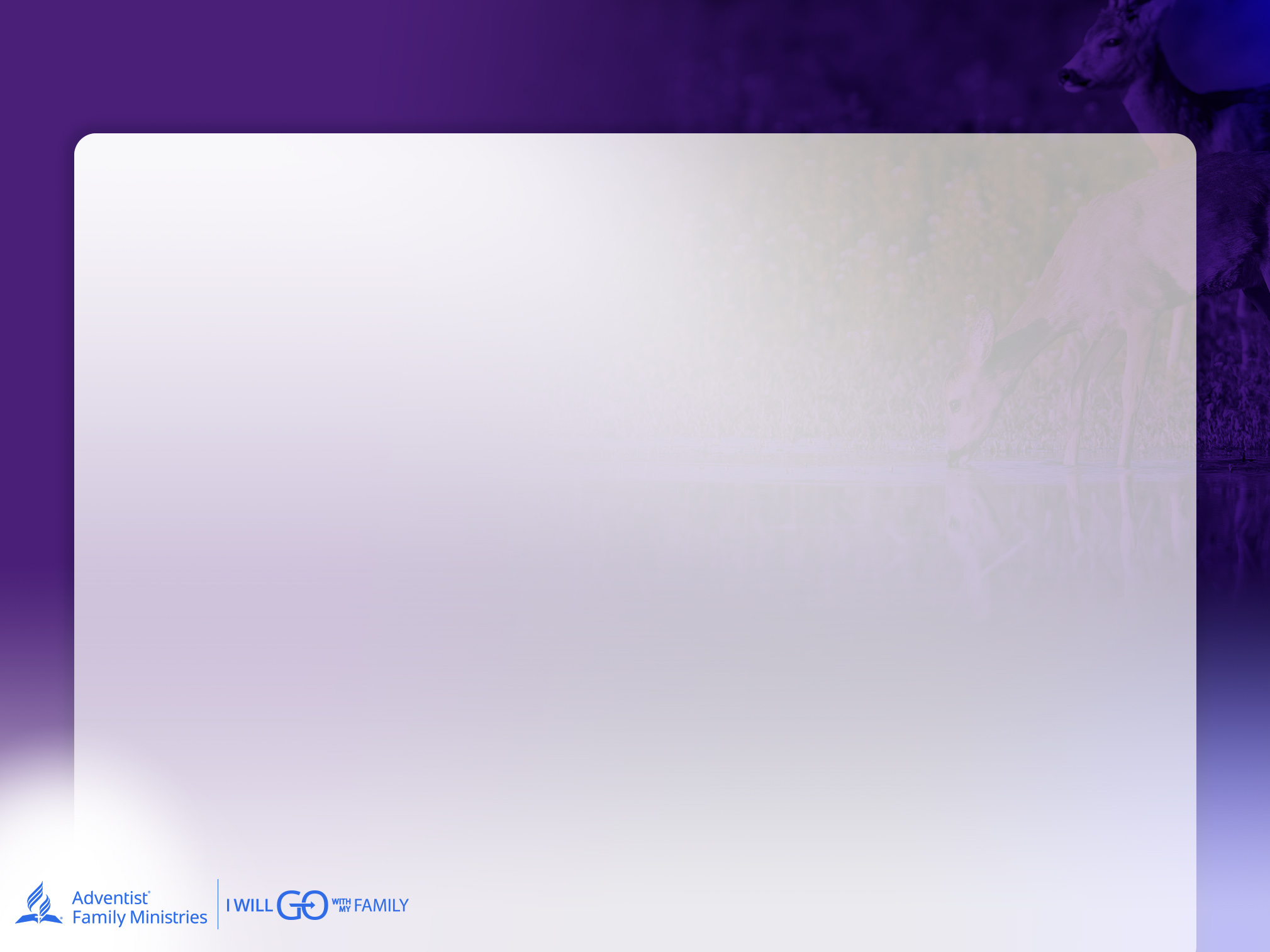 References
John Jay College Research Team (2011).  The causes and context of sexual abuse of minors by Catholic priests in the United States, 1950-2010.  USCCB.

Pulido, C.M., Vidu, A., Rodrigues de Mello, R., Oliver, E. (2021). Zero tolerance of children’s sexual abuse from interreligious dialogue. Religions, 12(7), 549. https://doi.org/10.3390/rel12070549

Rape, Abuse, & Incest National Network (RAINN). (2022). Warning Signs for Children. https://www.rainn.org/articles/warning-signs-young-children

Rape, Abuse, & Incest National Network (RAINN). (2022). Warning Signs for Teens. https://www.rainn.org/articles/warning-signs-teens

Rape, Abuse, & Incest National Network (RAINN). (2022). How Can I Protect My Child From Sexual Assault?  https://www.rainn.org/articles/how-can-i-protect-my-child-sexual-assault

Sedlak, A.J., Mettenburg, J., Basena, M., Petta, I., McPherson, K., Greene, A., and Li, S. (2010). Fourth National Incidence Study of Child Abuse and Neglect (NIS–4): Report to Congress, Executive Summary. U.S. Department of Health and Human Services, Administration for Children and Families.

Stroebel, S., Shih-Ya, K., O’Keefe, S.L., Beard, K. Swindell, S., & Kommor, M.J. (2013). Risk factors for father-daughter incest: Data from an anonymous computerized survey. Sexual Abuse, 25(6), 583-605.
The Impact of Sexual Abuse on Children
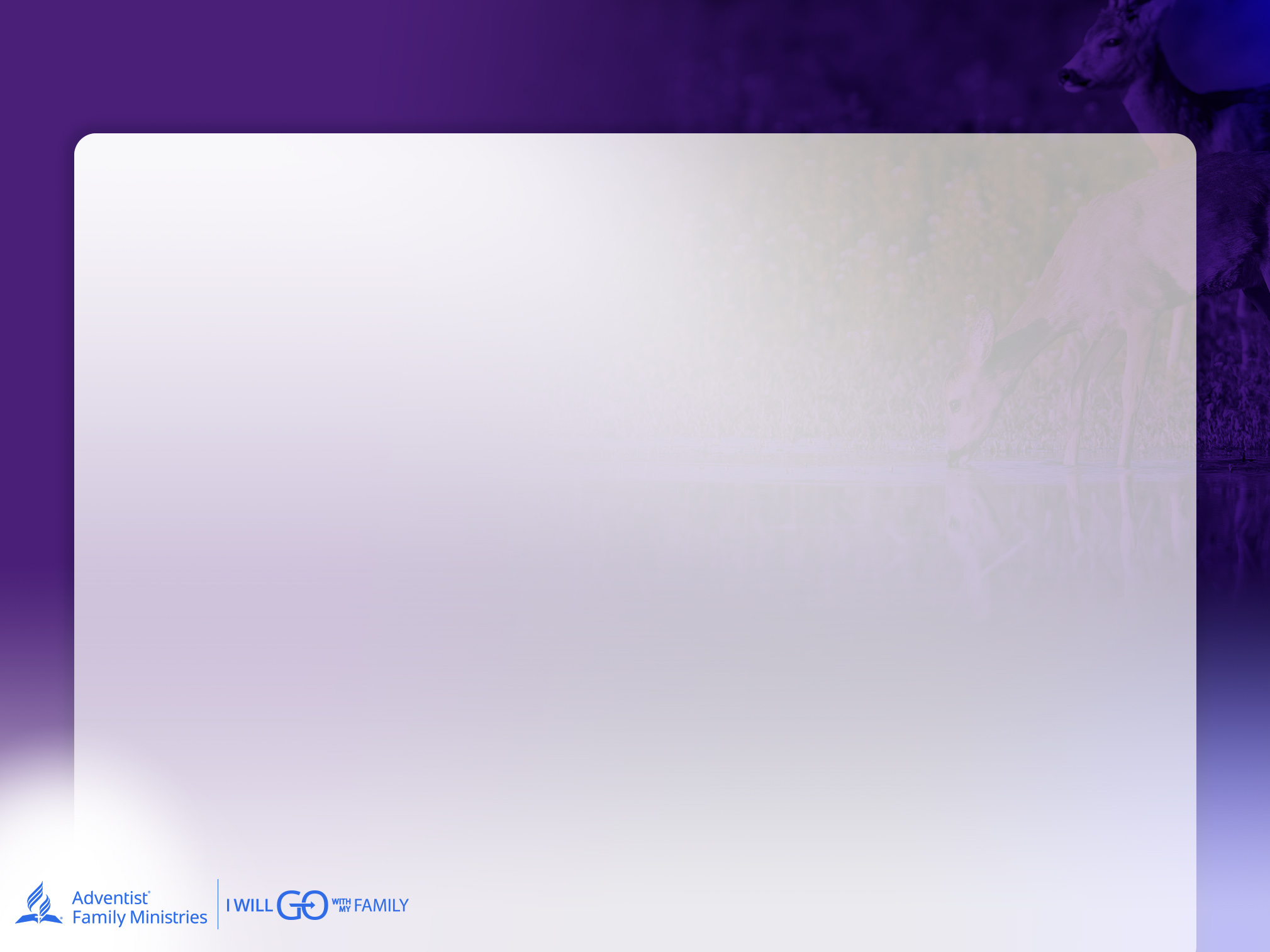 Alina M. Baltazar, PhD, MSW, LMSW, CFLE, CCTP-I, CCTP-F is the MSW Program Director & Professor in the School of Social Work and Co-Associate Director for the Institute for the Prevention of Addictions at Andrews University.  She is also a psychotherapist who treats mental illness in children/adolescents and families and is a proud mom of three sons aged 18, 21, & 24.
 
Andrews University
4141 Administration Dr.
Berrien Springs, MI 49104
baltazar@andrews.edu
The Impact of Sexual Abuse on Children
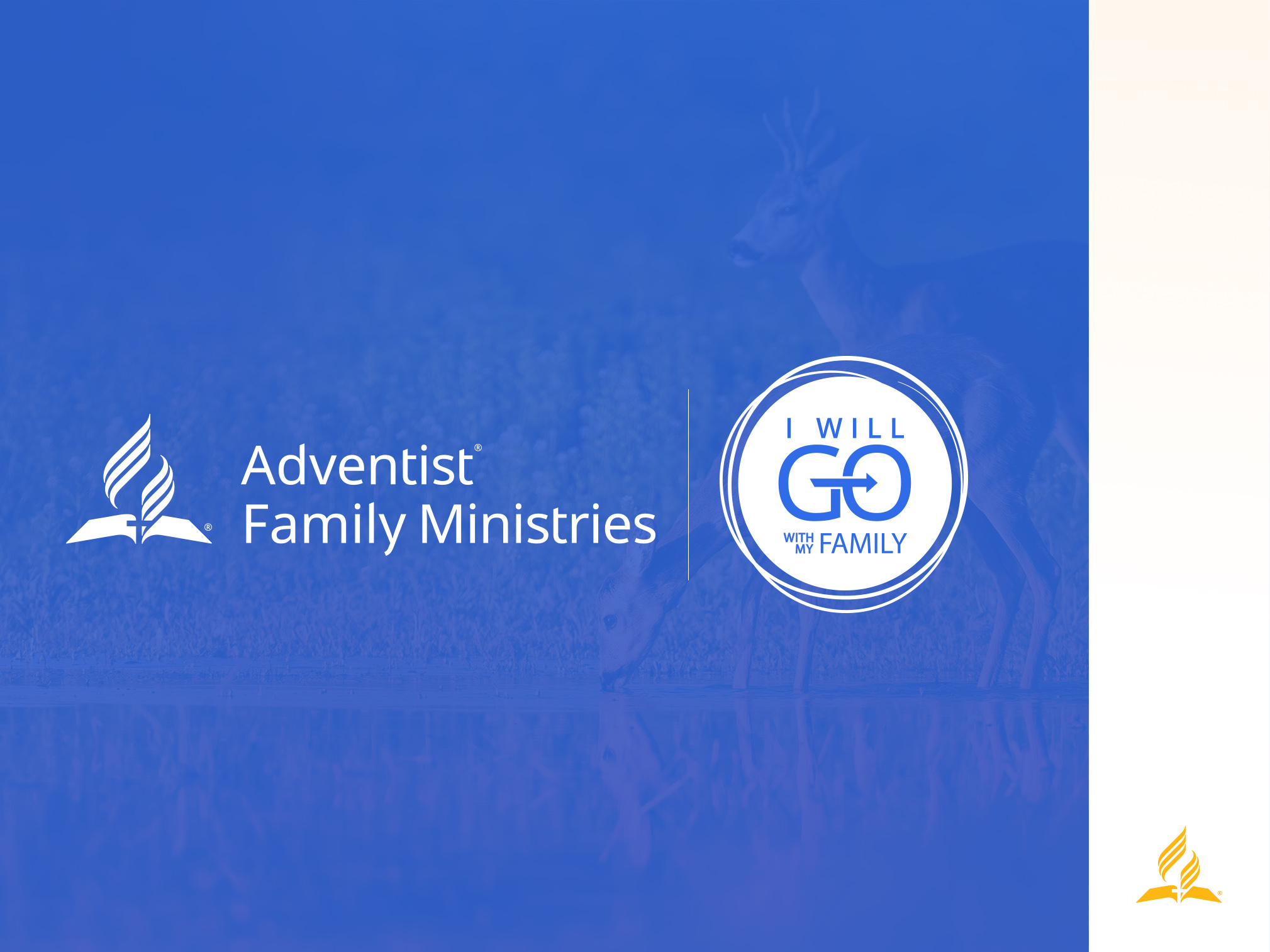